Why choose Select?
At Select, successful school trips are our business - we have a collective 150 years’ of experience within school educational and ski tours, ensuring the best team to take care of you.
Our commitment to health and safety is inherent in everything we do. We have rigorous procedures in place to ensure consistent standards are achieved and adhered to for all of our travelling guests.
24 hour emergency contact number and medical assistance service.
Fully Comprehensive Winter Sports Travel Insurance and Snow Guarantee Insurance included.
We are 100% financially protected with ABTA, ATOL and members of STF with LOtC badge.
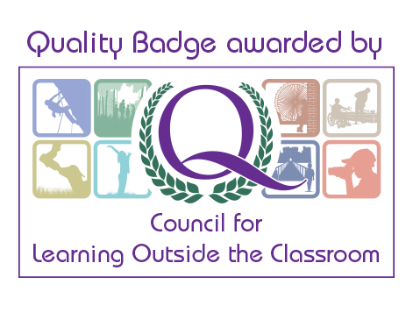 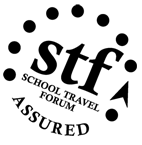 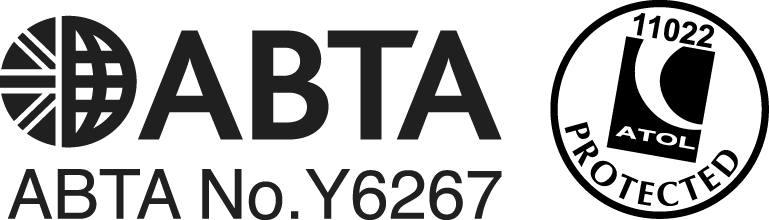 What’s included:
6 nights full board accommodation including packed lunches.  30 hours of ski tuition – 5  hours per day  6 days hire of skis, boots, poles and helmets
6 day lift pass
Fully Comprehensive Winter Sports Travel Insurance
Dedicated Resort Représentative
Transport
24 hour emergency contact number & medical assistance service
Snow Guarantee Insurance
In-house evening entertainment programme organised by dedicated resort representative
Travelling By Coach
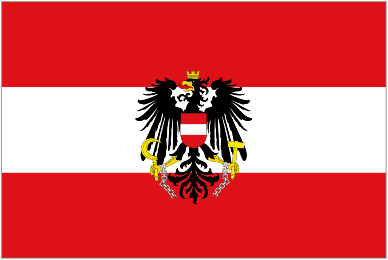 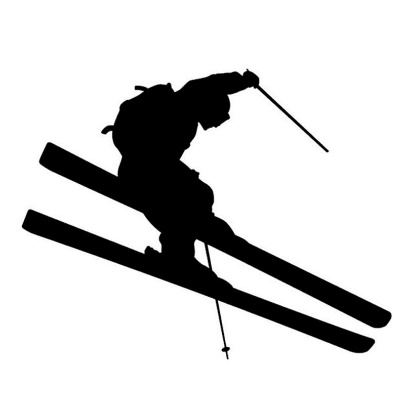 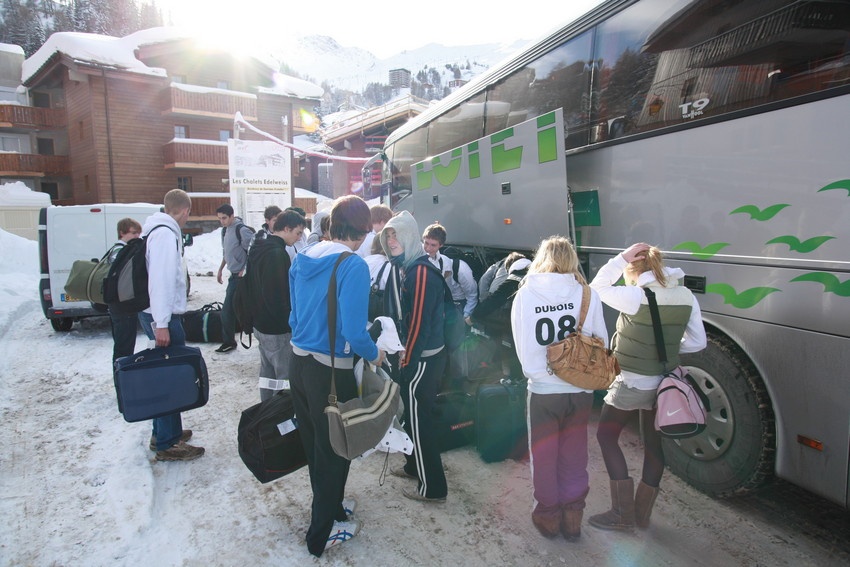 Departing on 9th February 2024 
Full specification luxury coach

Featuring  seatbelts, toilet and 
      Video/DVD machine

Cross channel ferry
 from Dover to Calais
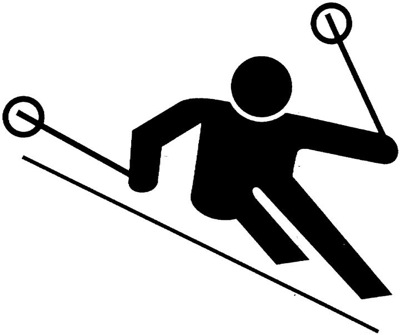 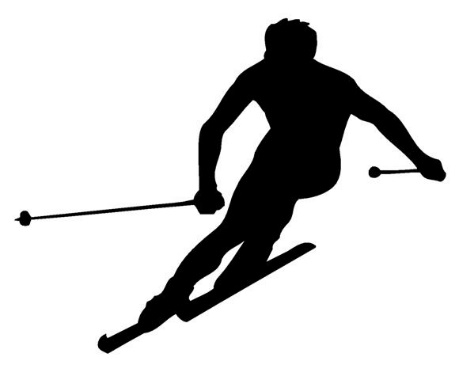 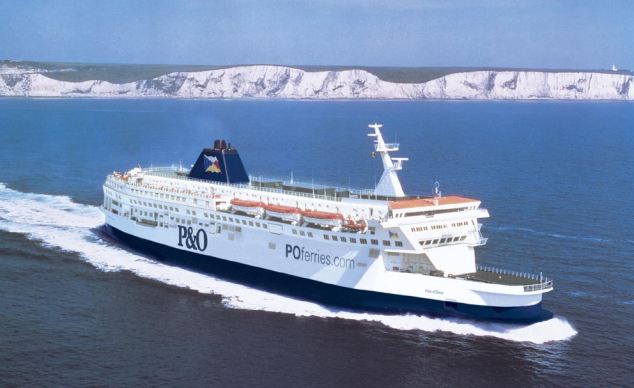 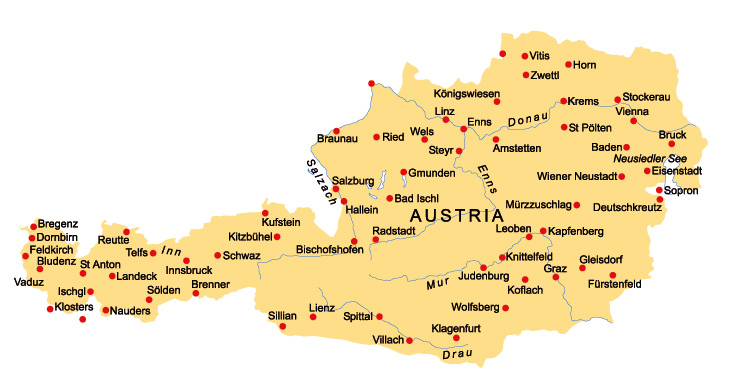 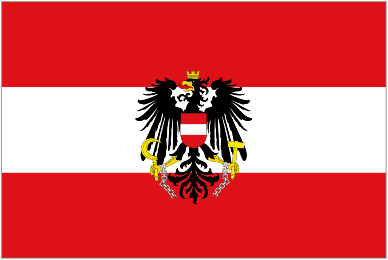 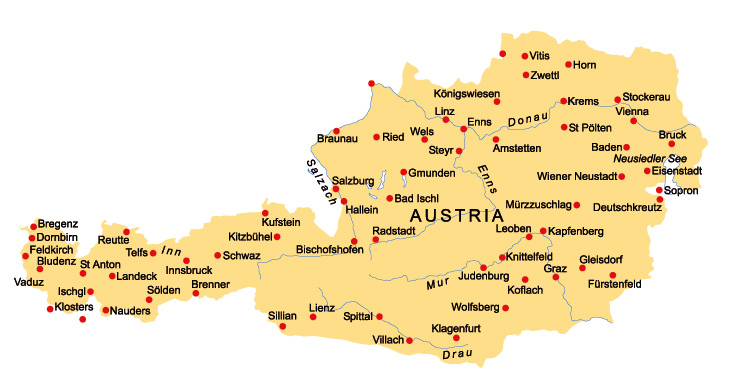 Amade – Pension Wenghof
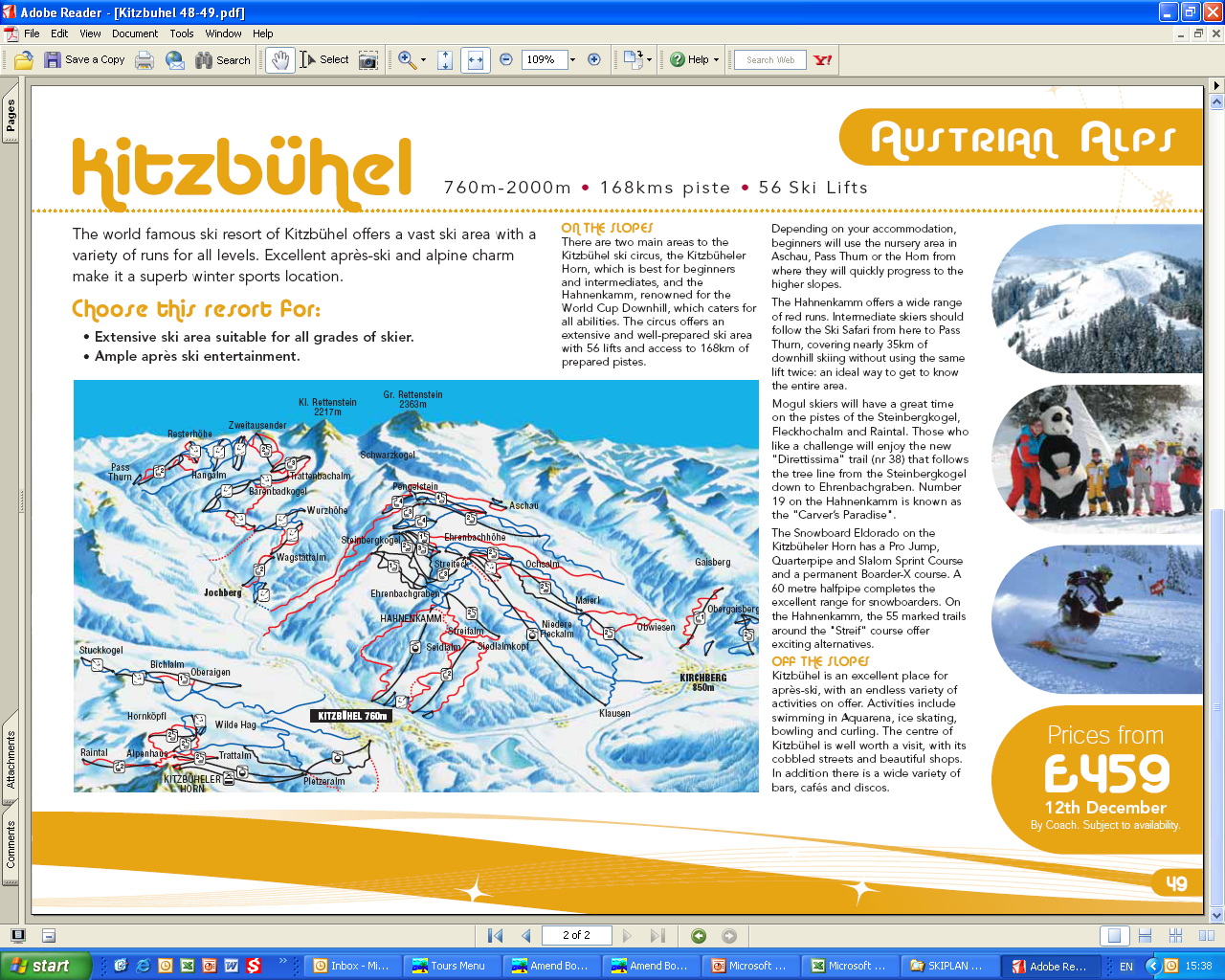 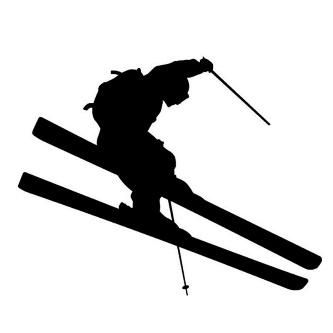 This property offers a high standard of accommodation and a great welcome from the friendly Steiner family.
 Facilities include a large dining room excellent games room with table tennis / table football and disco facilities 

Groups are accommodated in 2 - 6 bedded rooms all with ensuite facilities
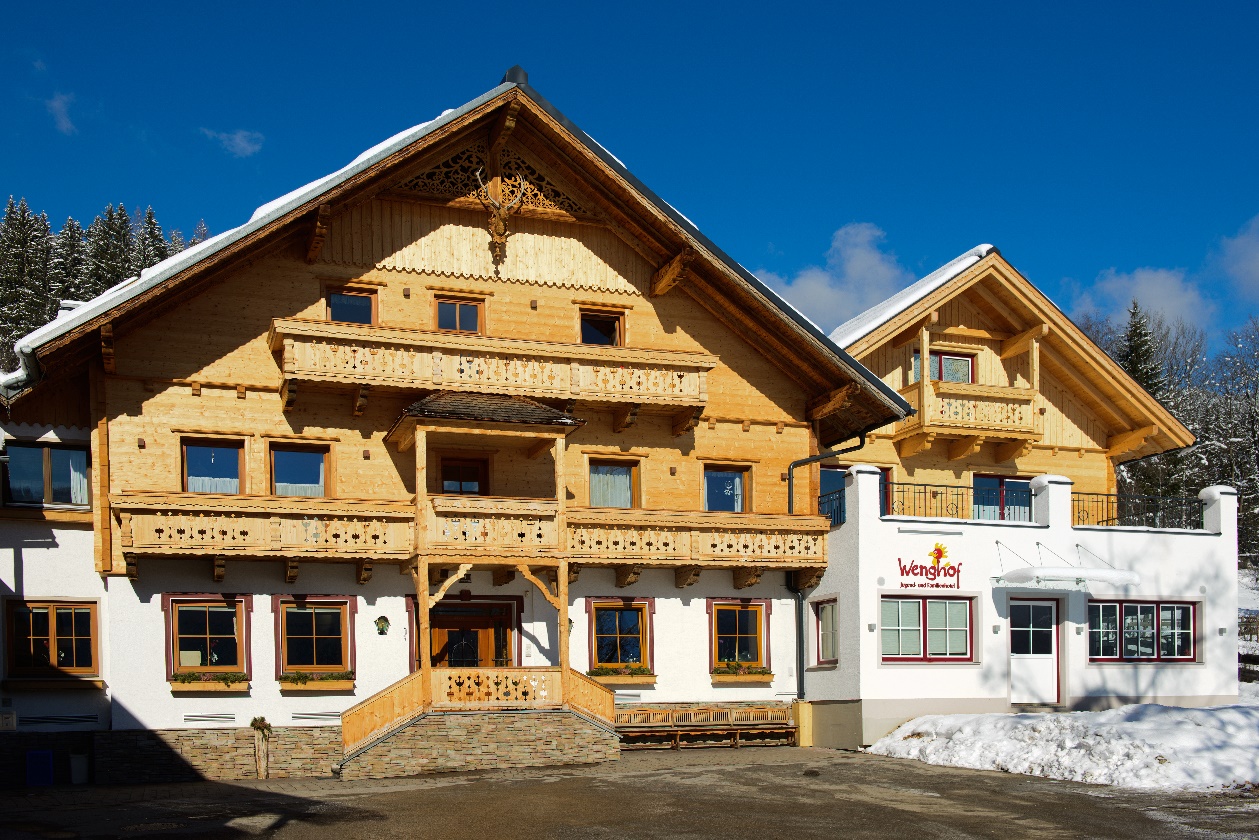 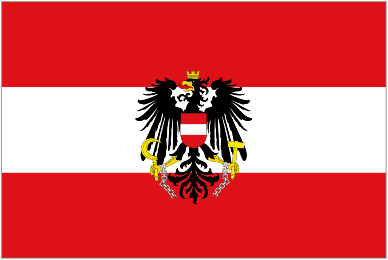 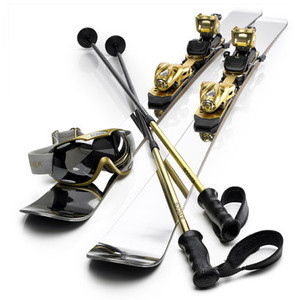 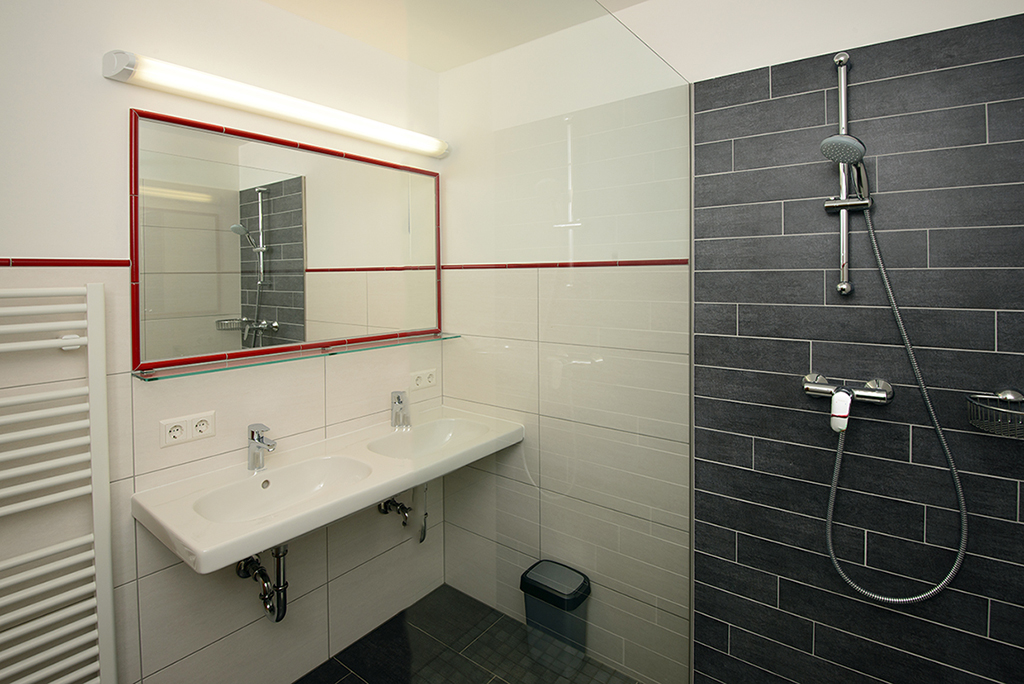 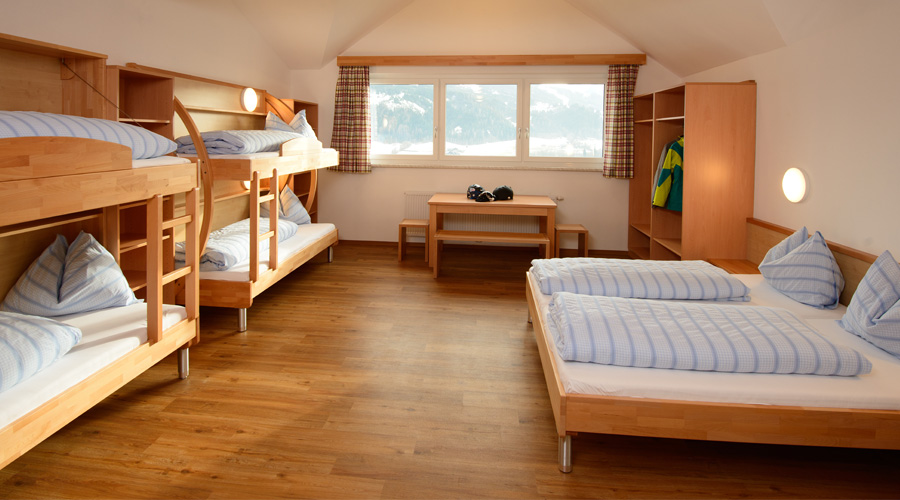 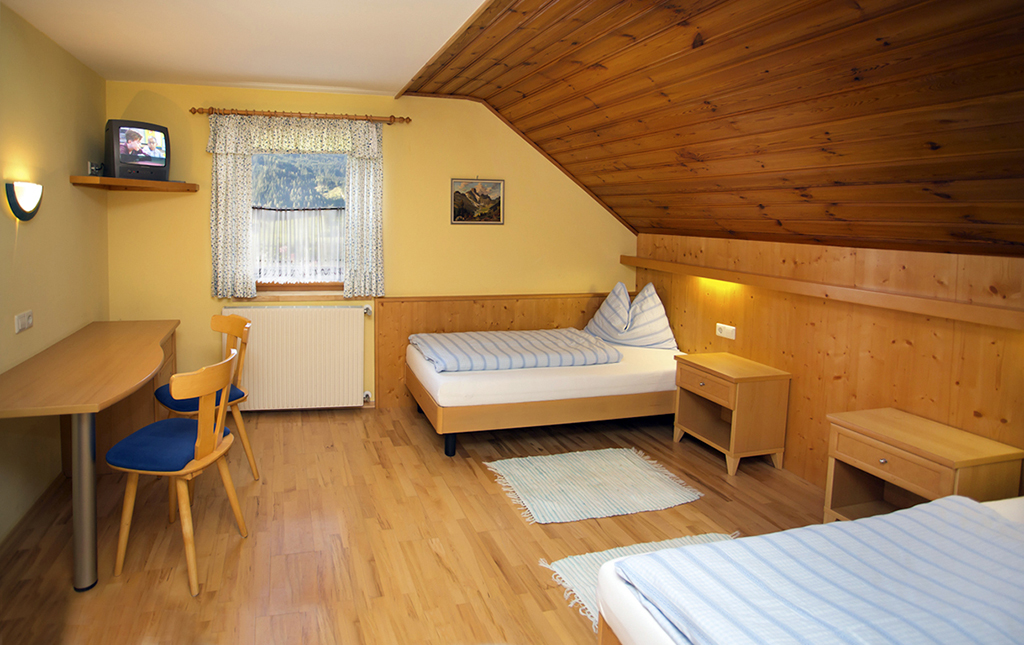 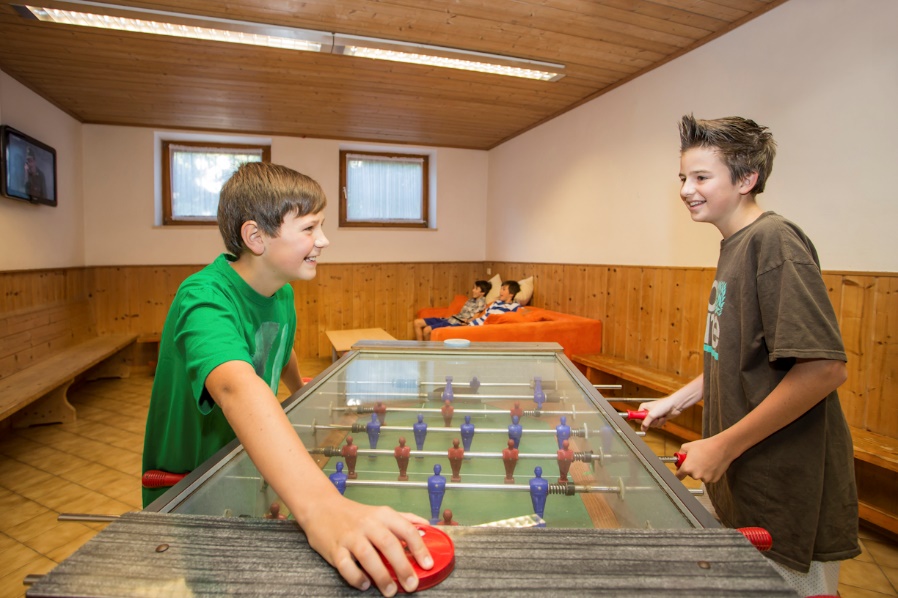 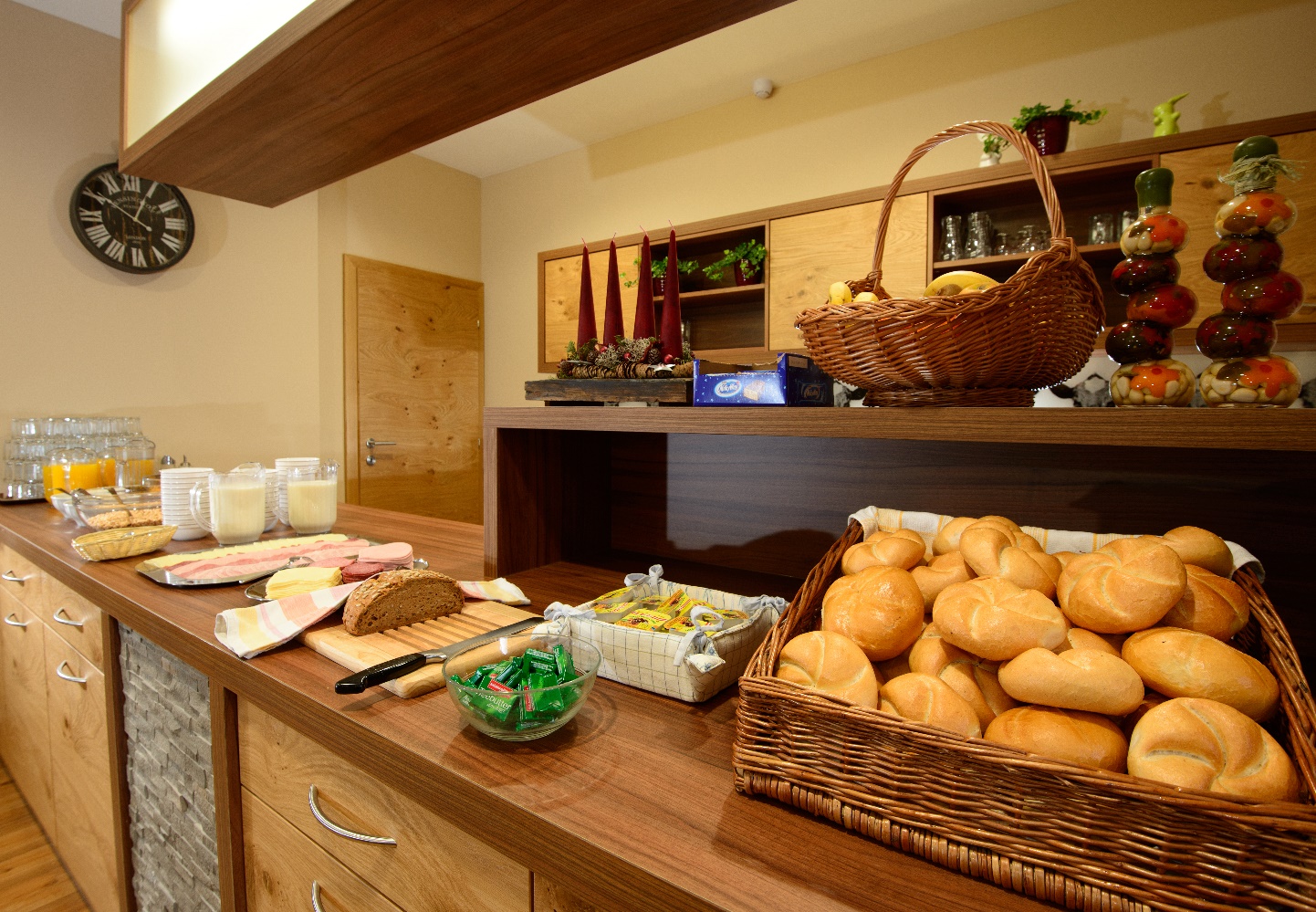 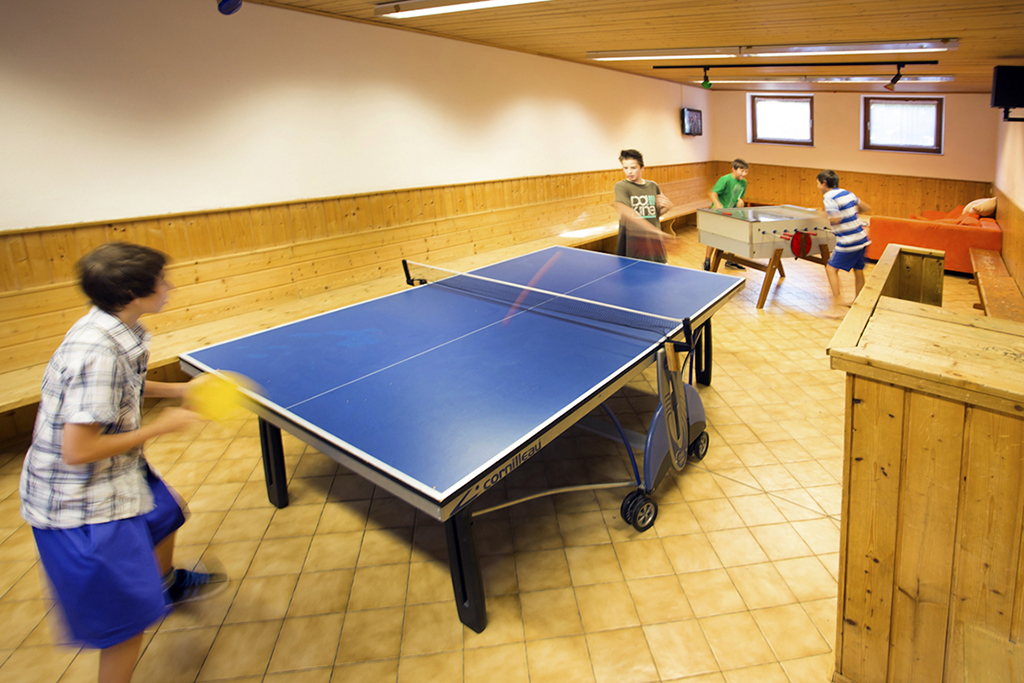 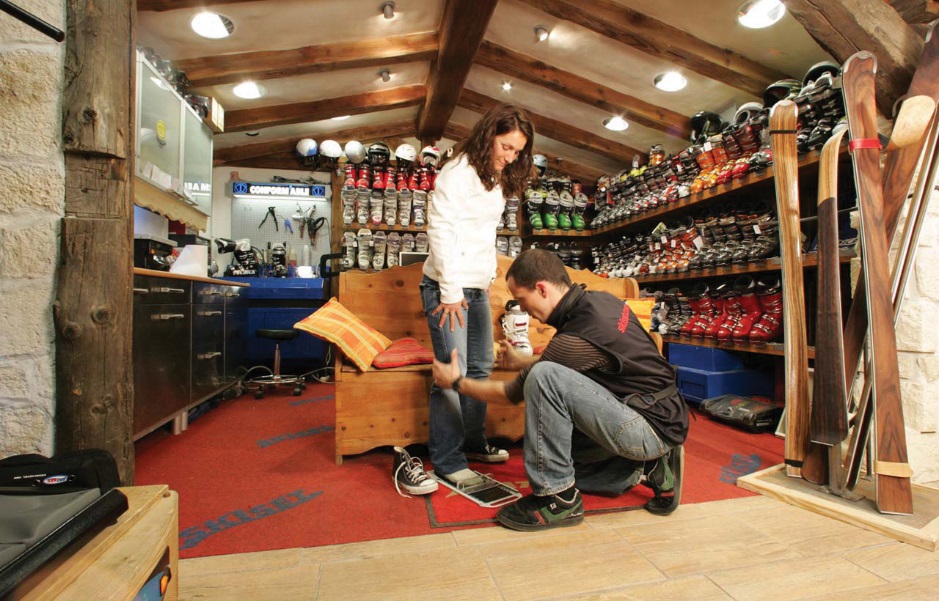 SKI FIT
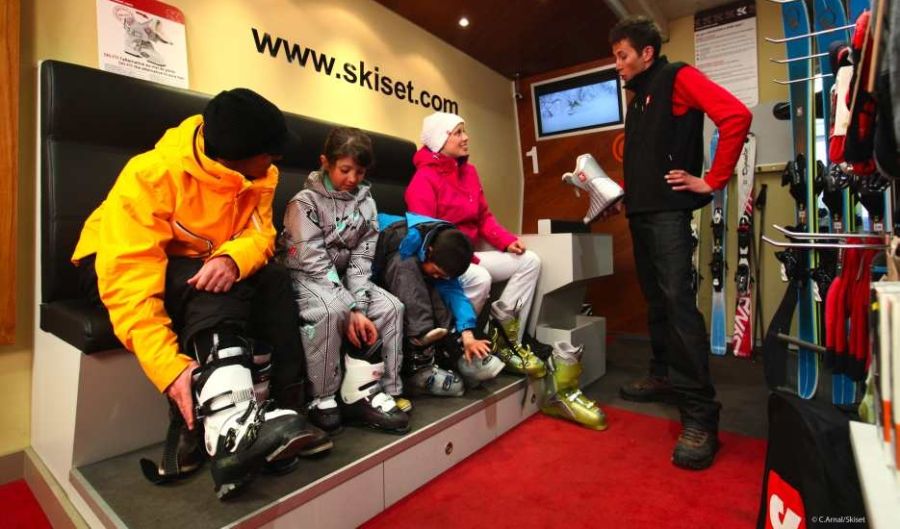 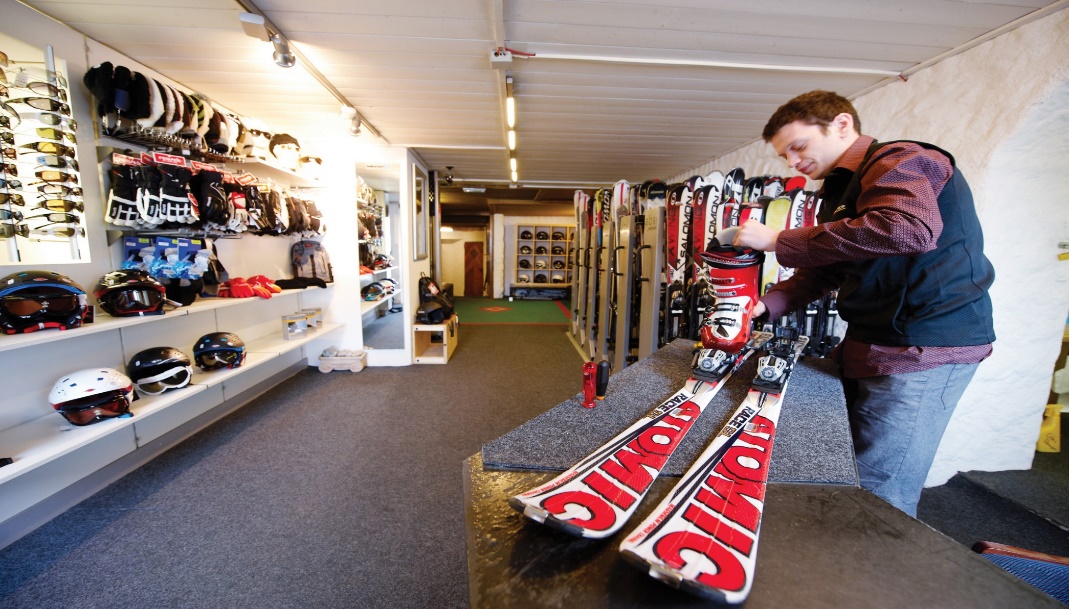 We use high quality ski equipment 
Ski fit will be carried out at a local ski fit shop
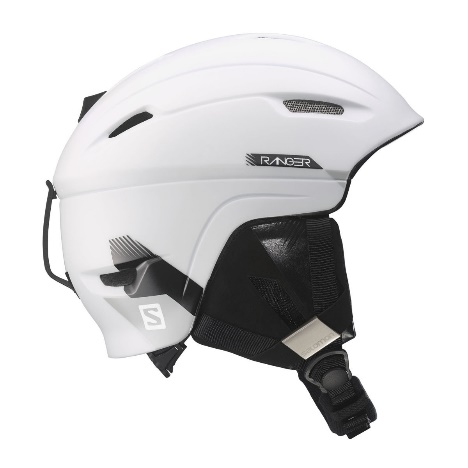 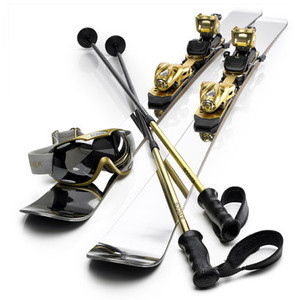 We use high quality ski equipment 
                      Ski fit will be done at the local ski fit shop
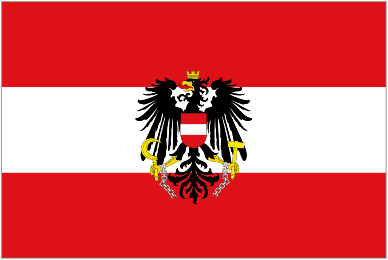 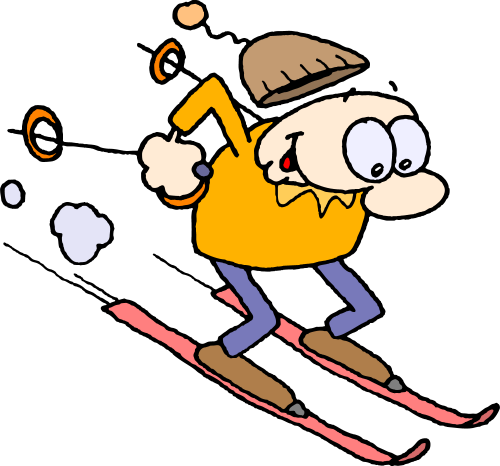 Amade Ski Area
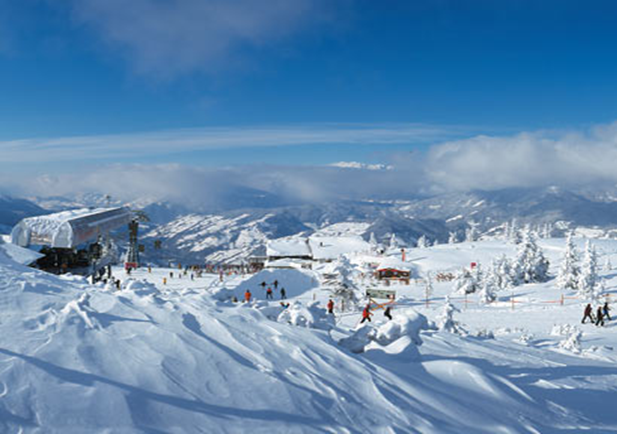 Salzburger Sportwelt – 350km piste whole Amade ski region – 860km piste
 
140 blue, 170 red, 40 black runs

 Highest lift – Salzburger Sportwelt 2188m whole Amade region 2700m

Number of lifts 99 Salzburger Sportwelt, 252 Whole Area 

 90% of the ski area has snow cannons

 Longest run 8km

 Great resort for all abilities
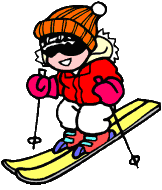 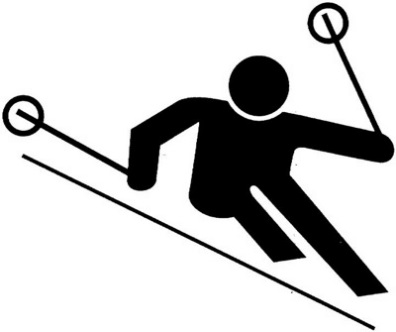 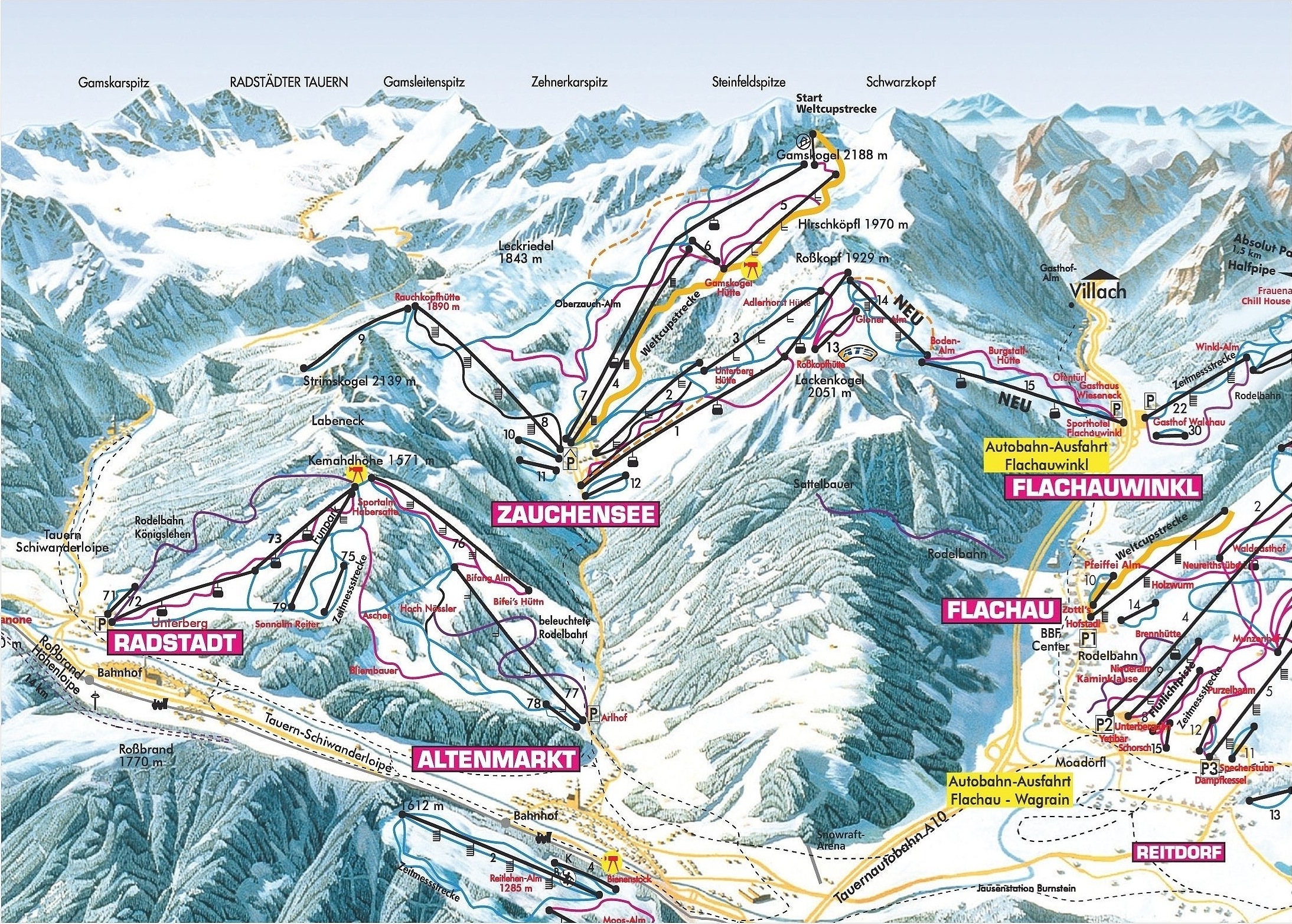 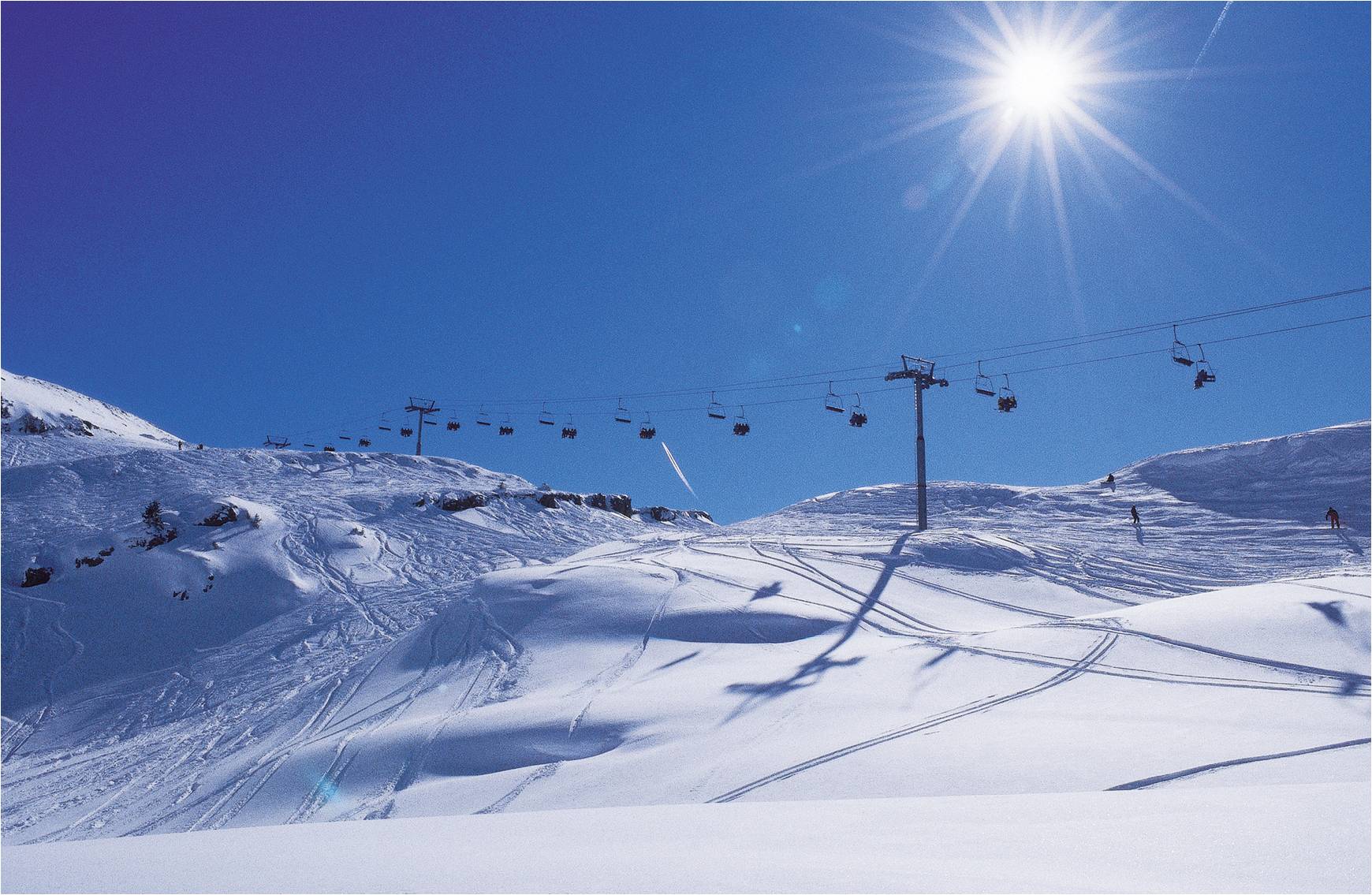 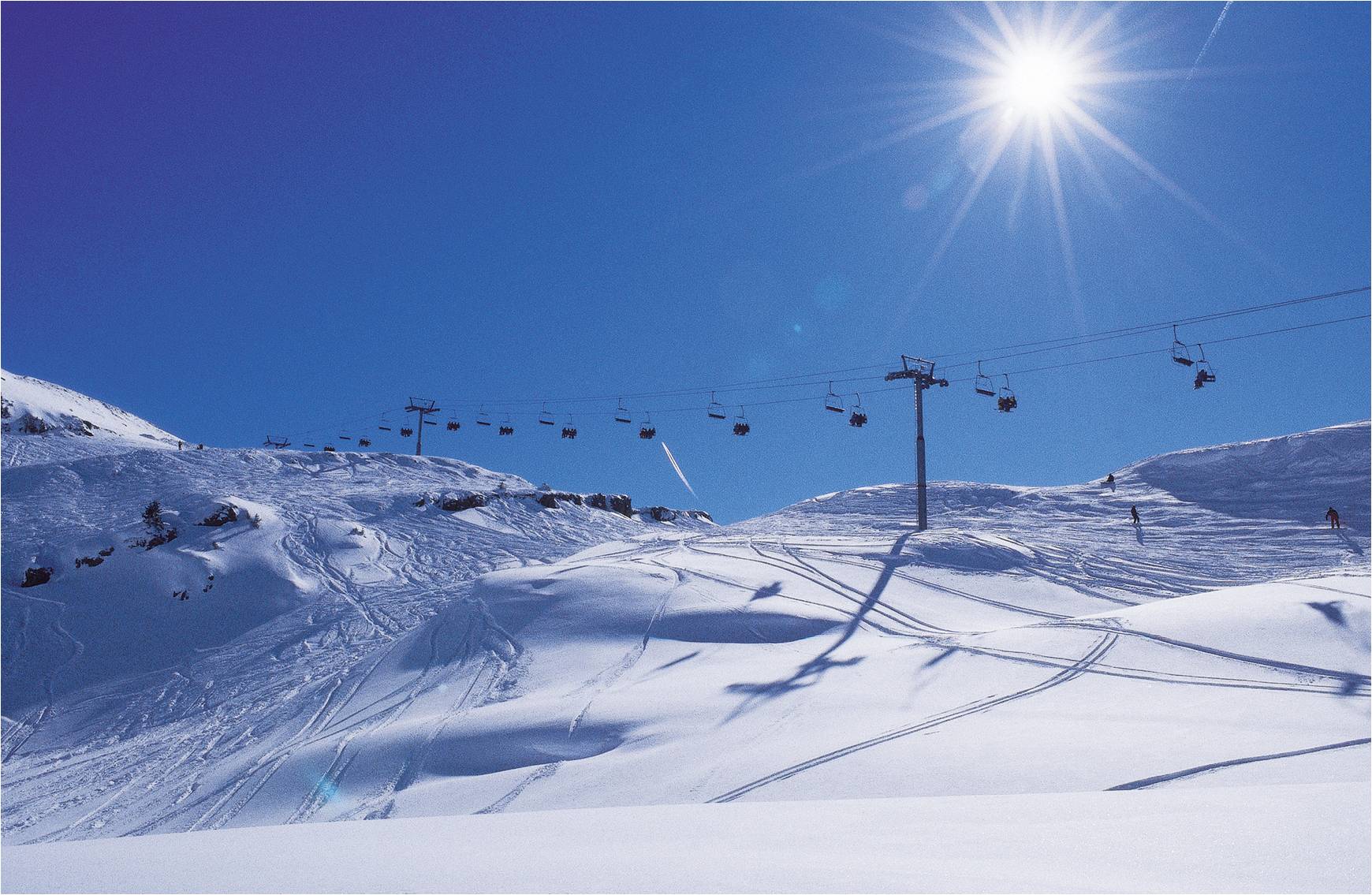 Salzburger Area:
350 Km Pistes
100+ ski lifts
125,000 skiers per hour!
Dachstein Glacier 18Km away
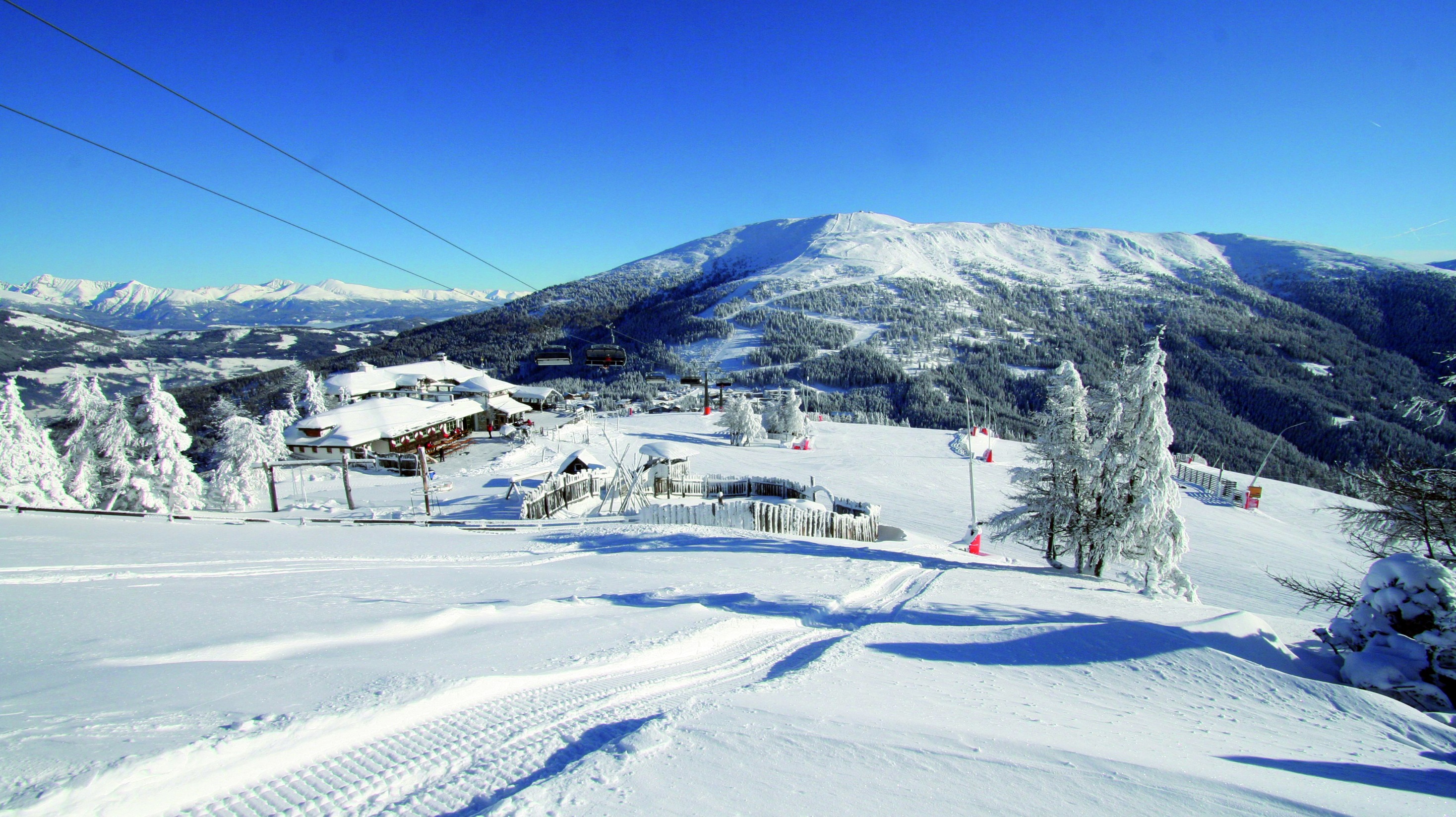 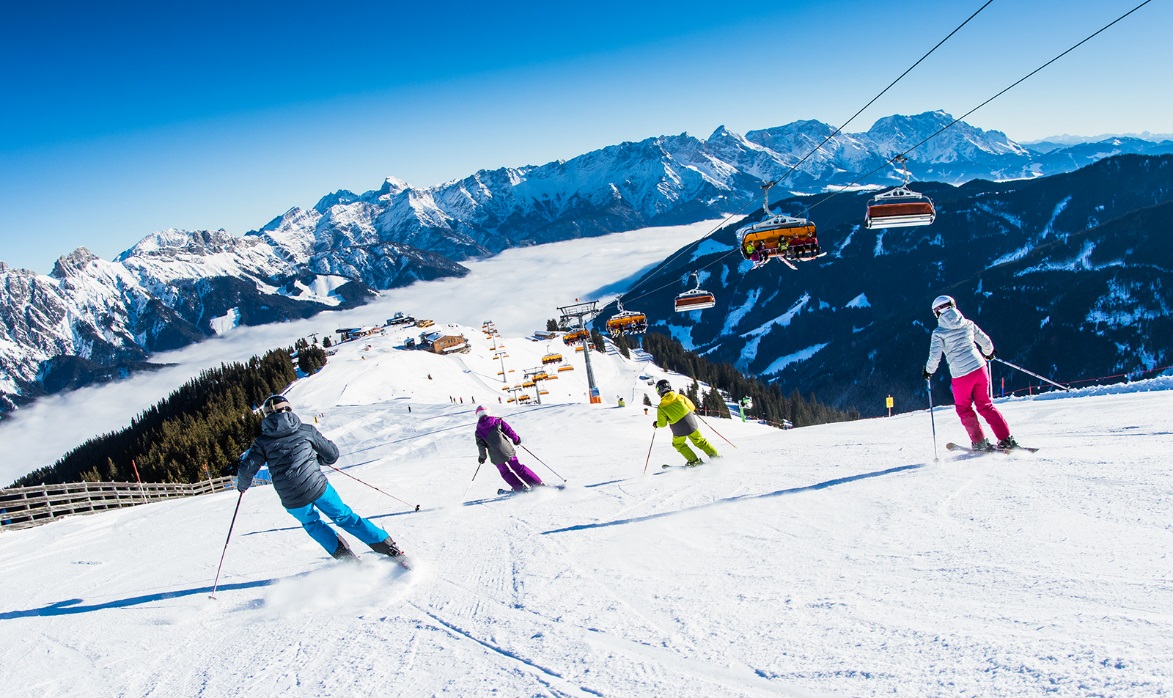 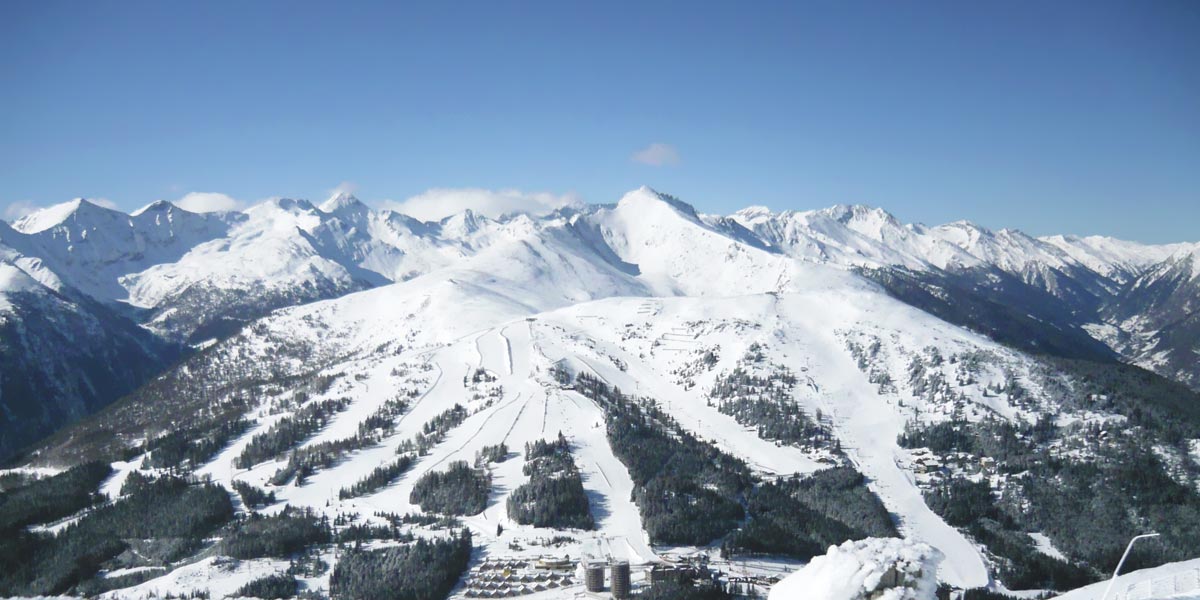 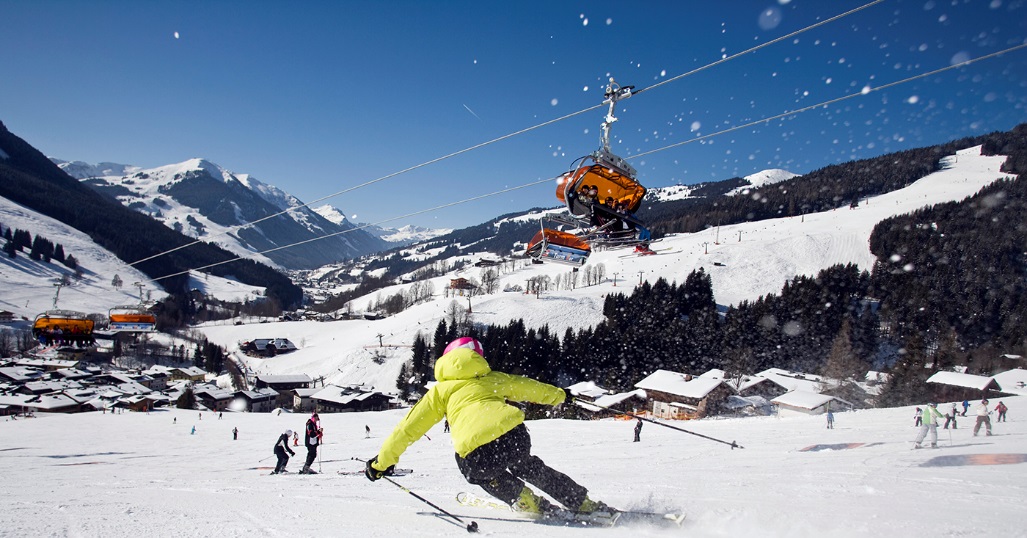 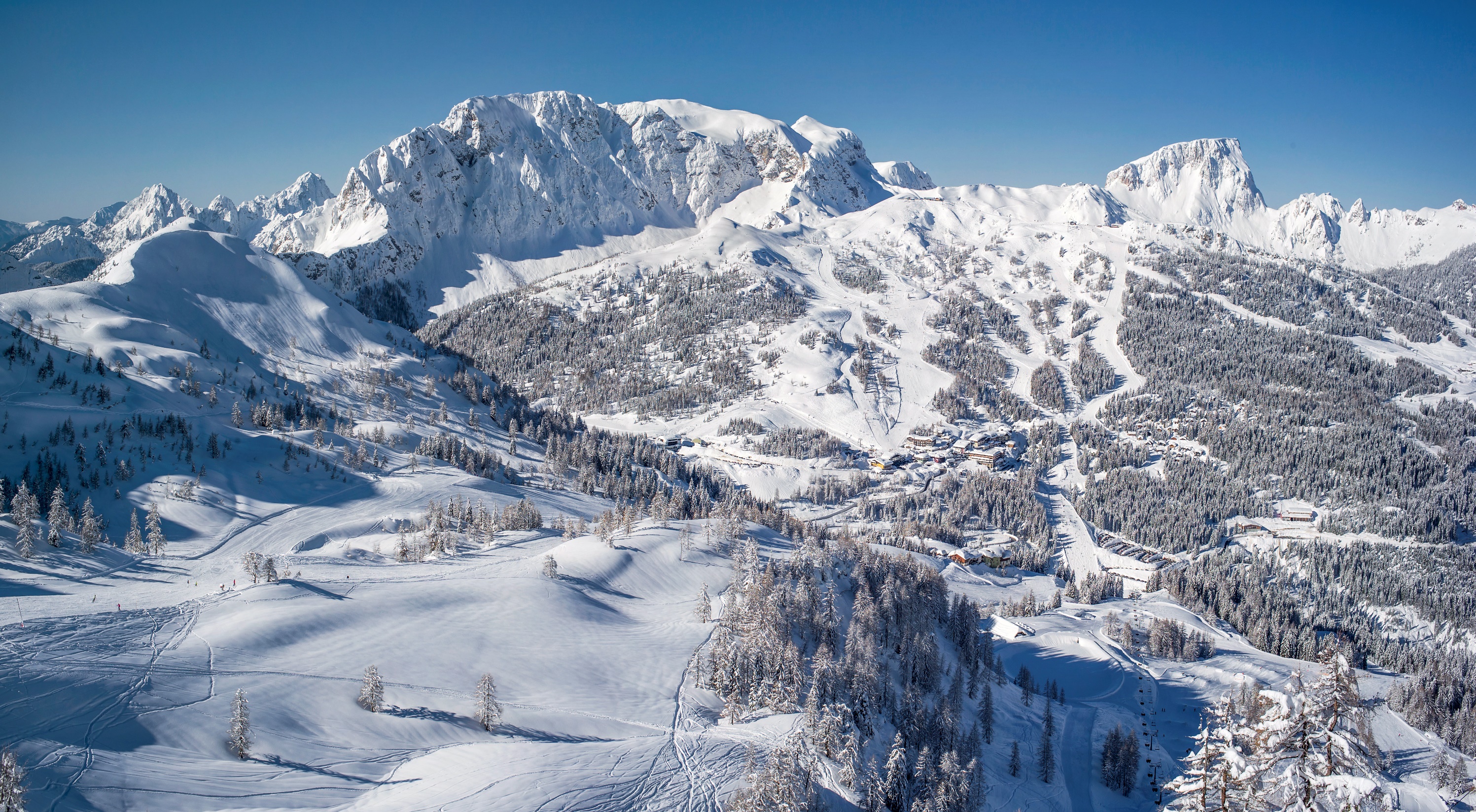 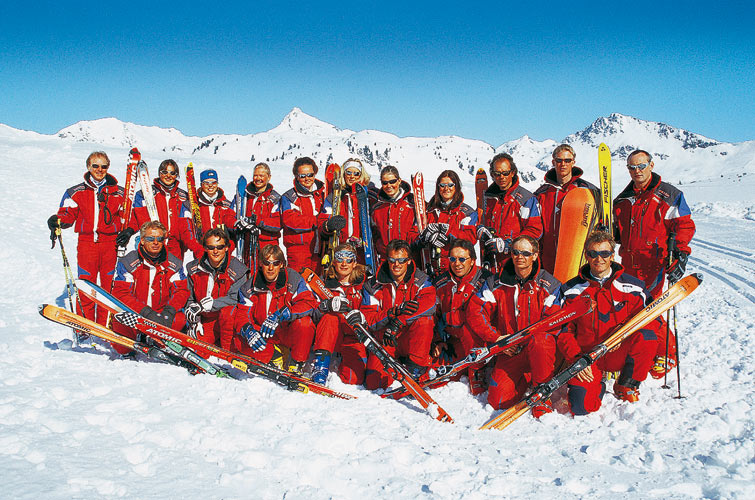 AUSTRIAN SKI SCHOOL
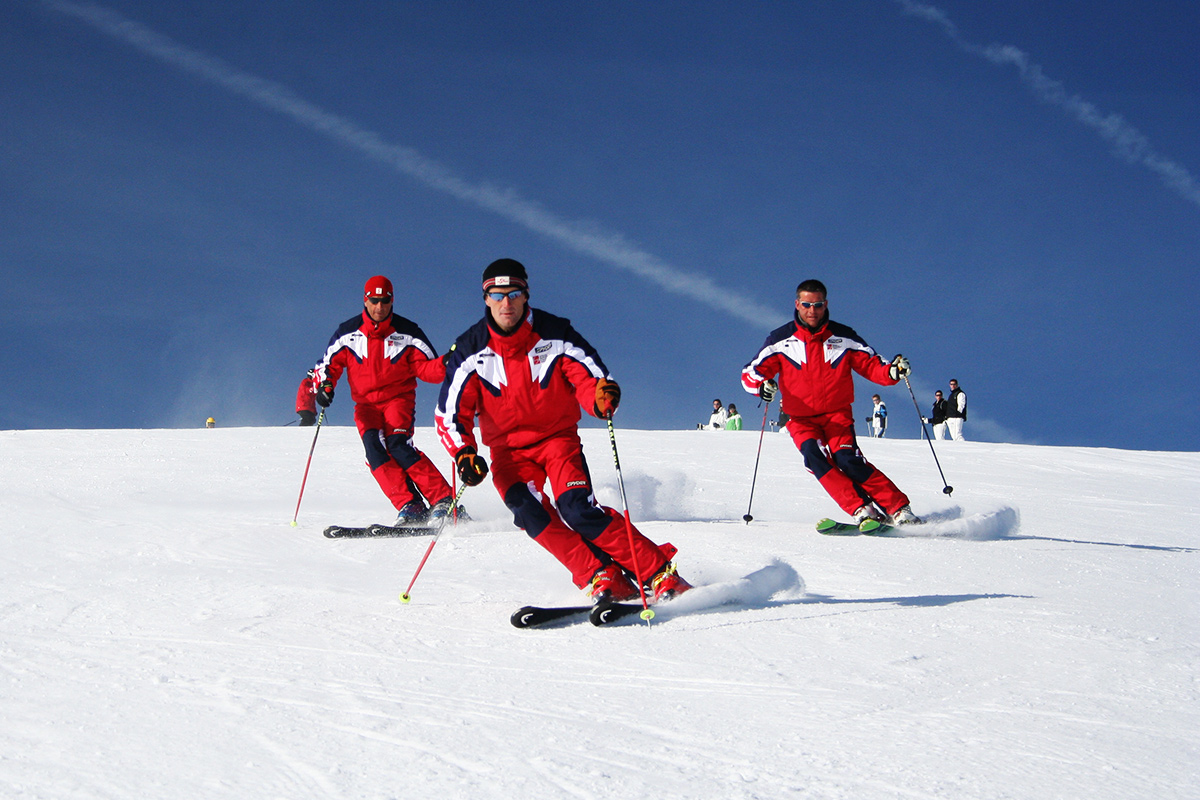 5 x Hours Daily Instruction
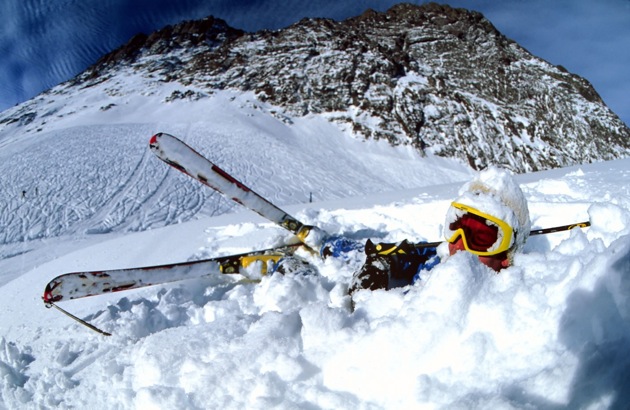 Day 1!!
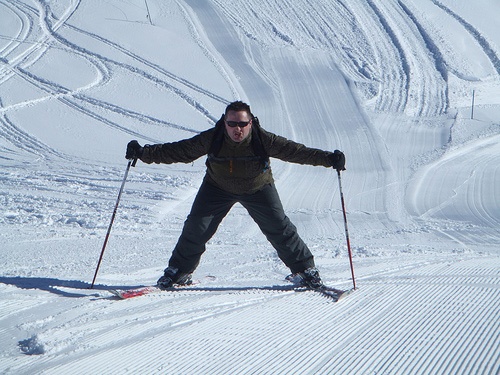 DAY 2
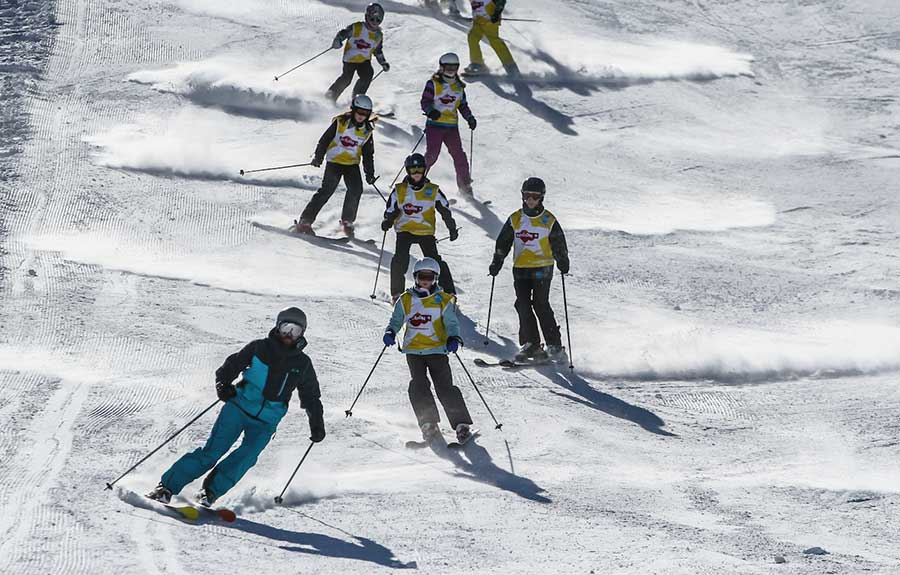 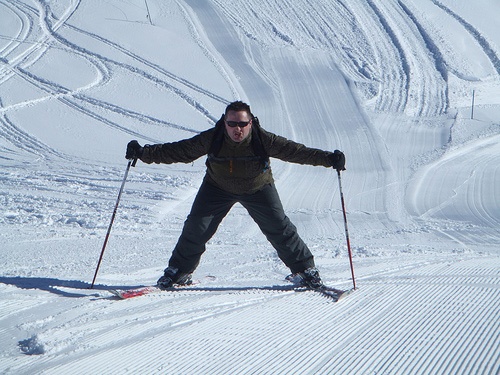 DAY 2
Day 3
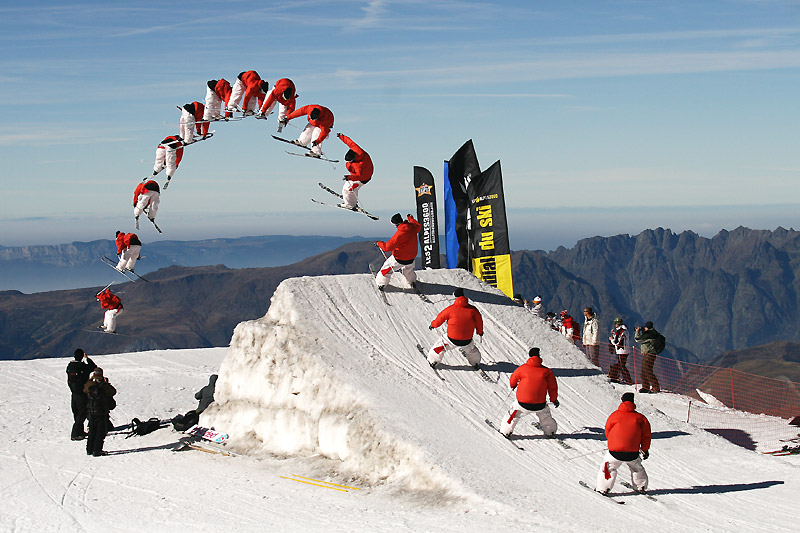 DAY 4!!
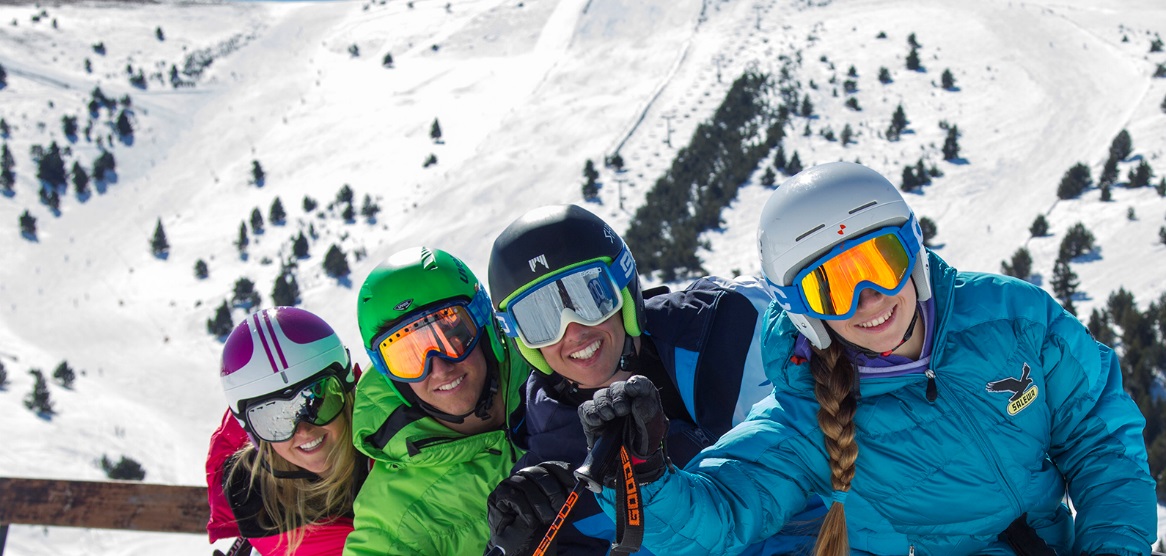 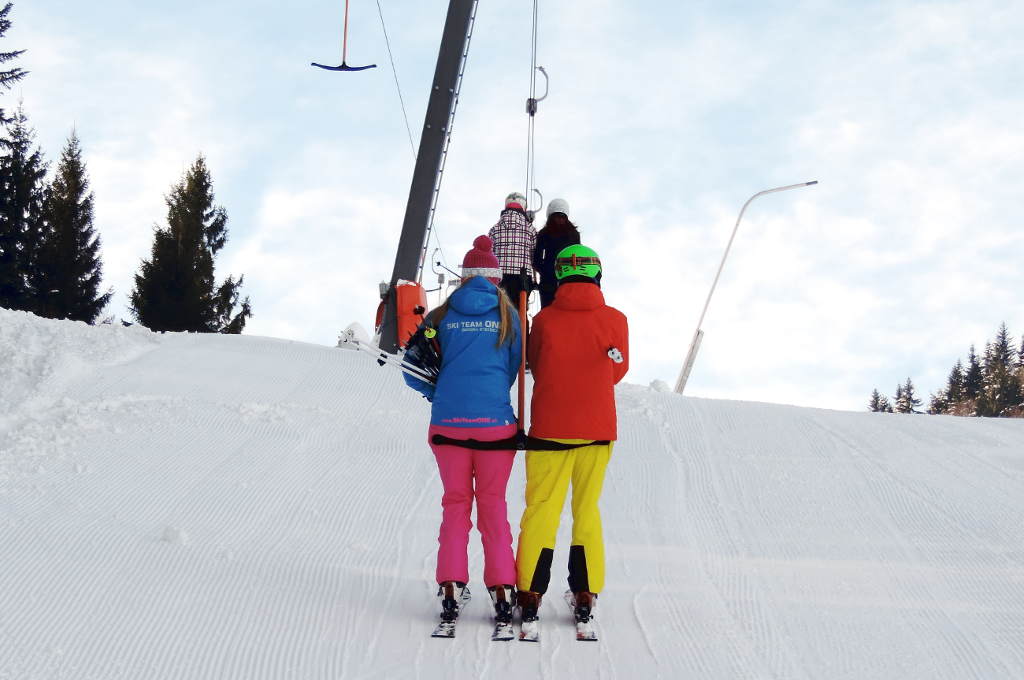 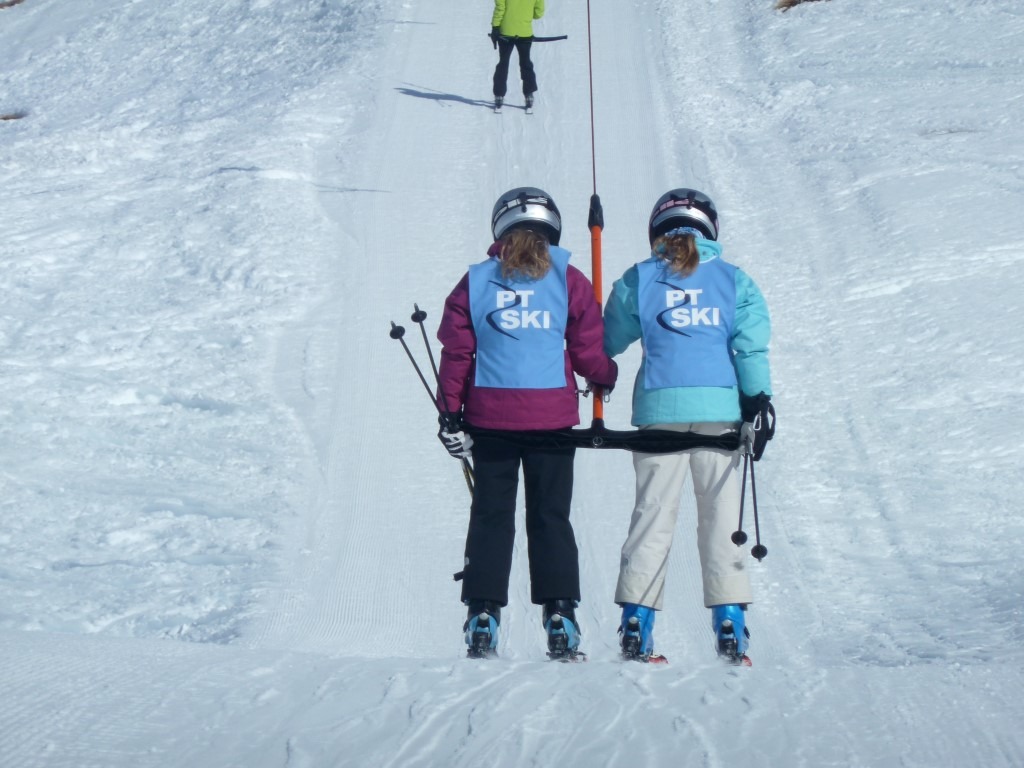 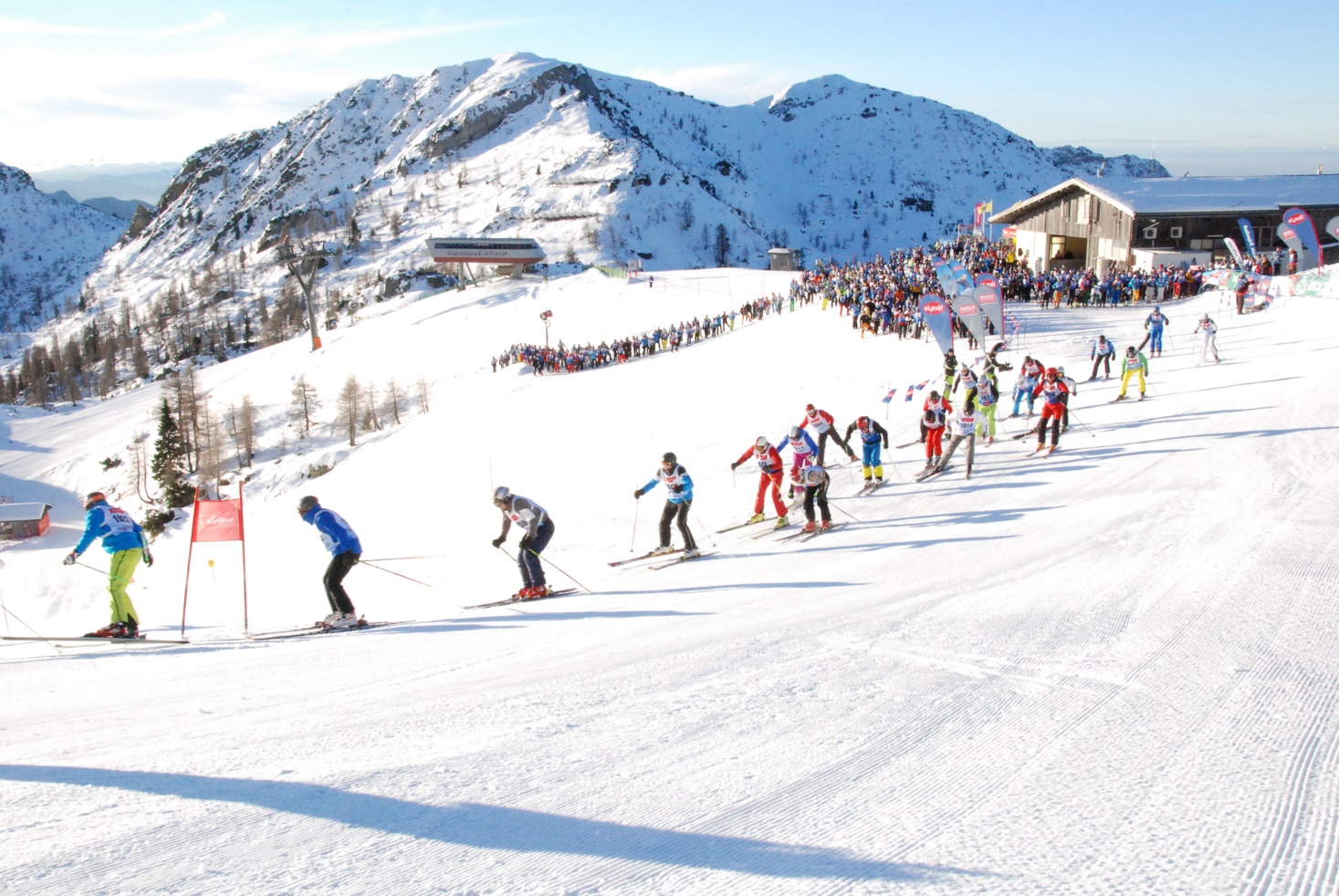 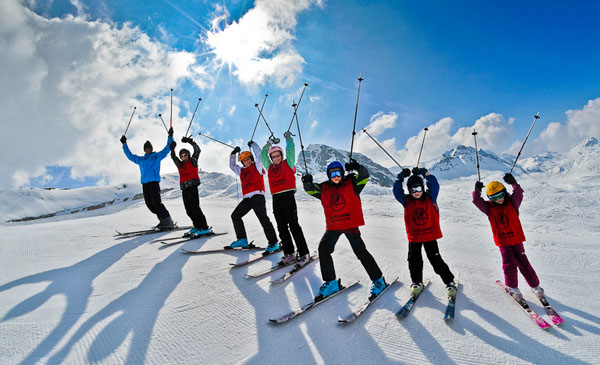 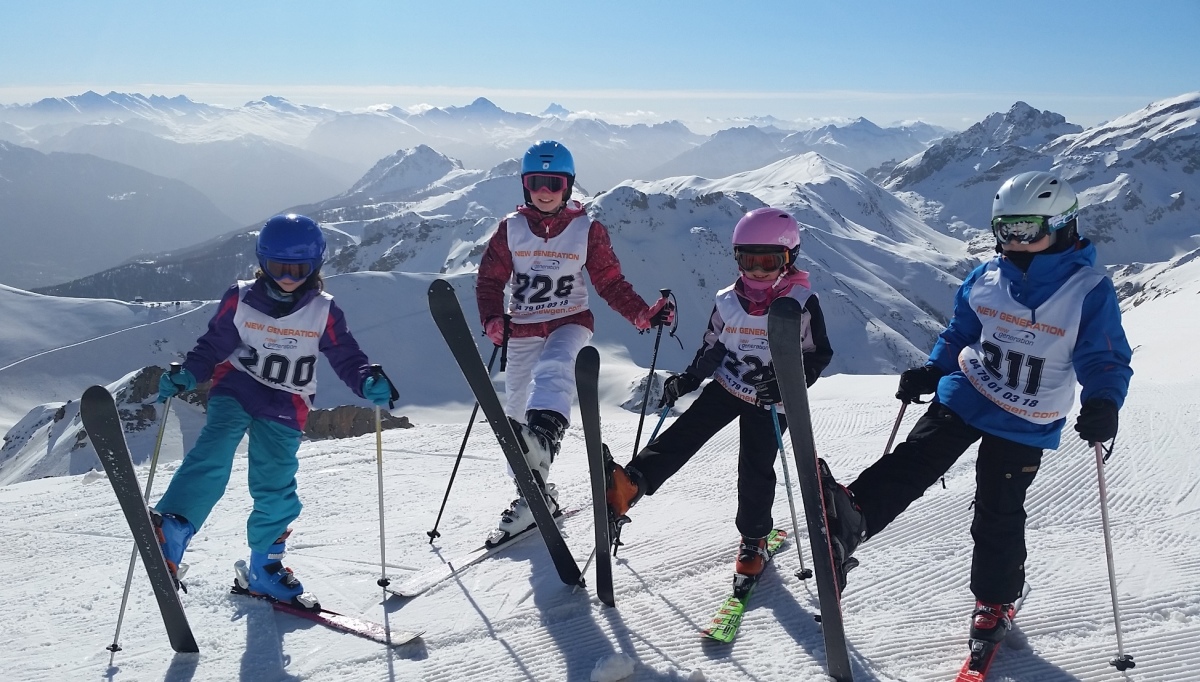 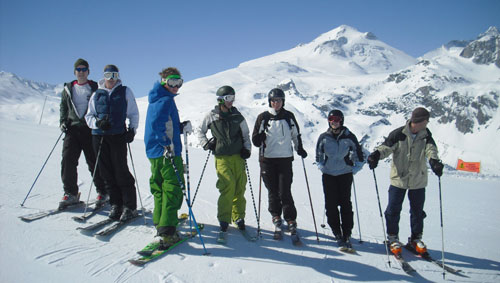 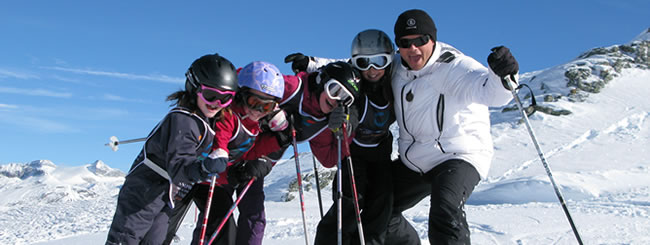 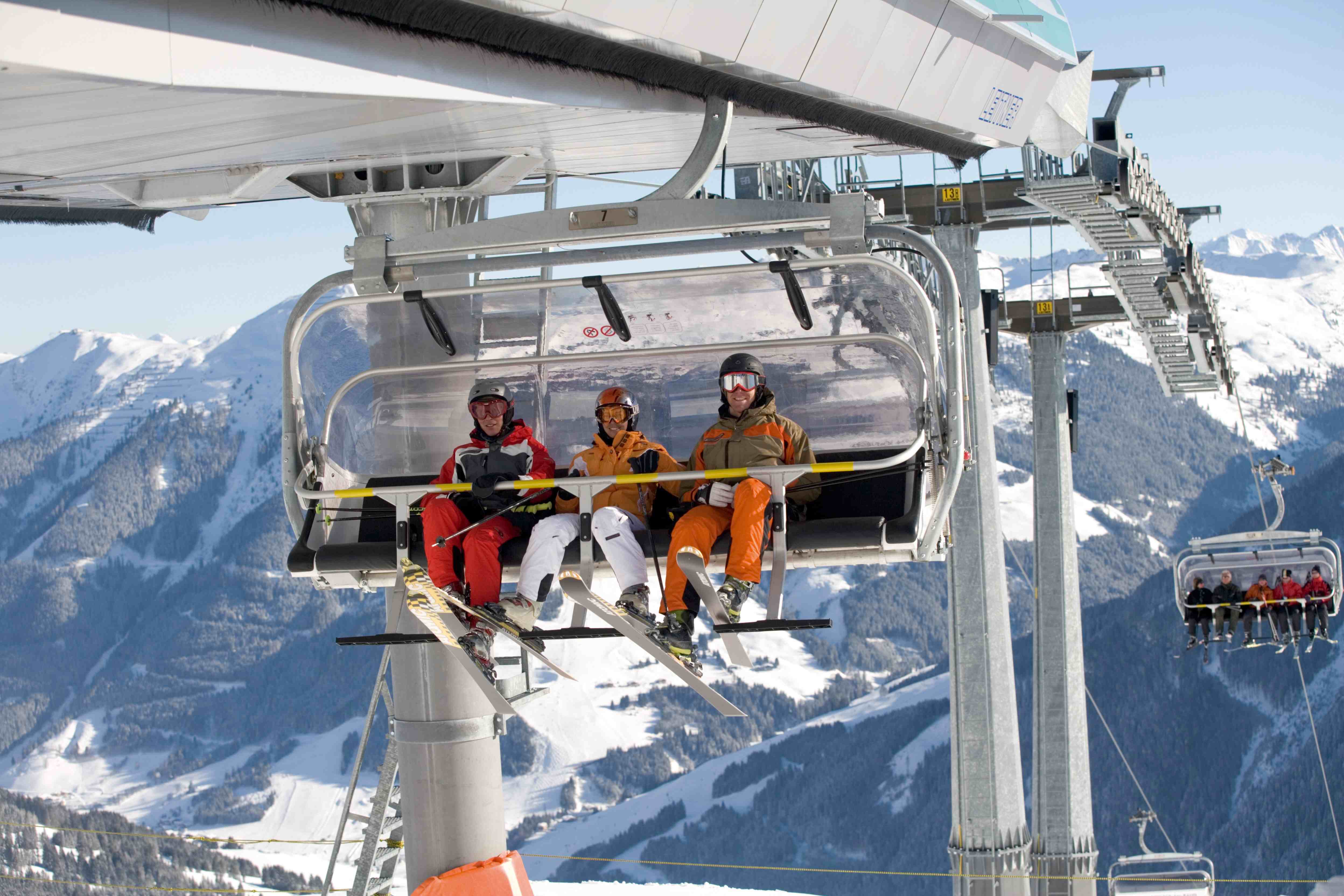 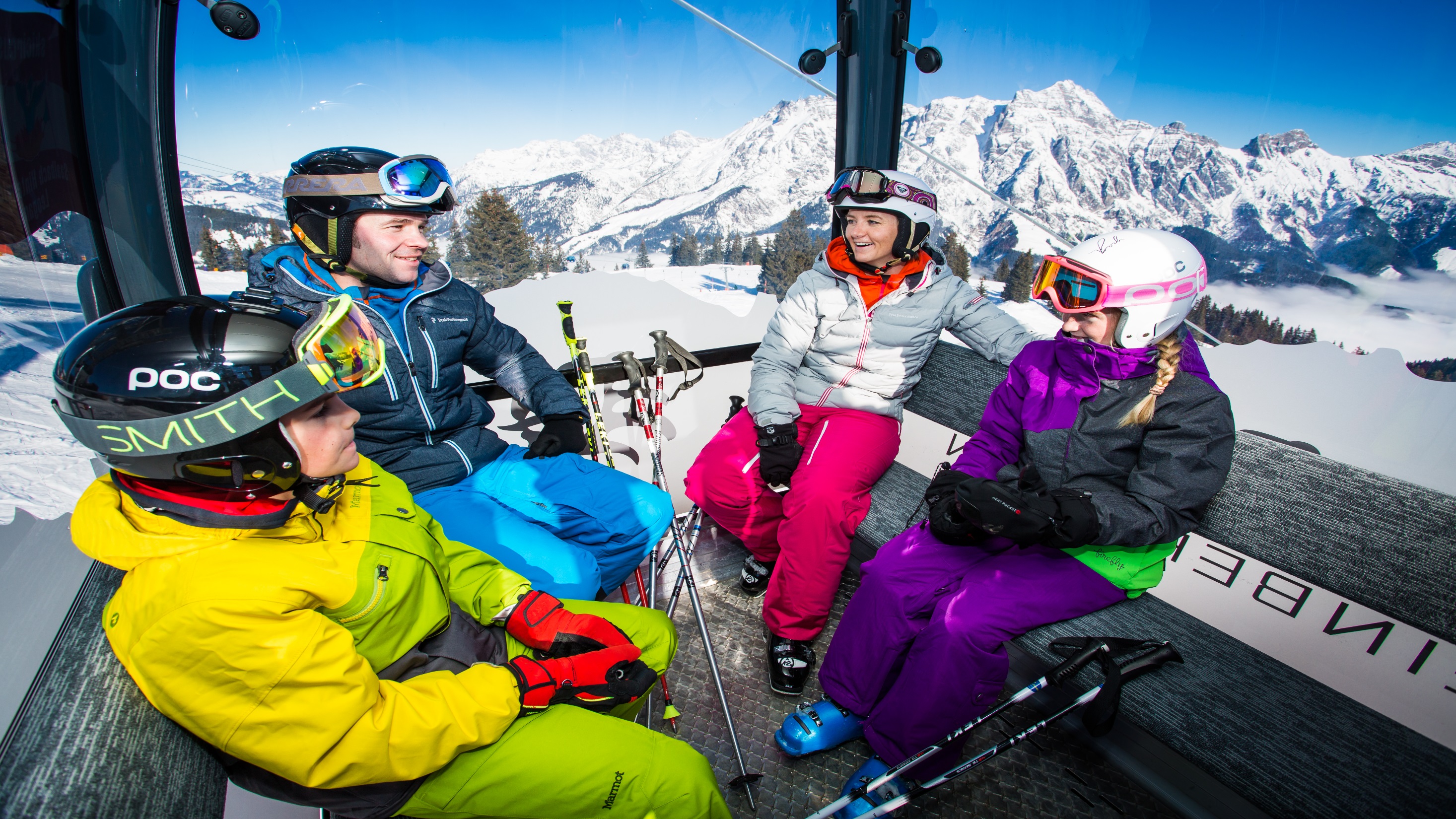 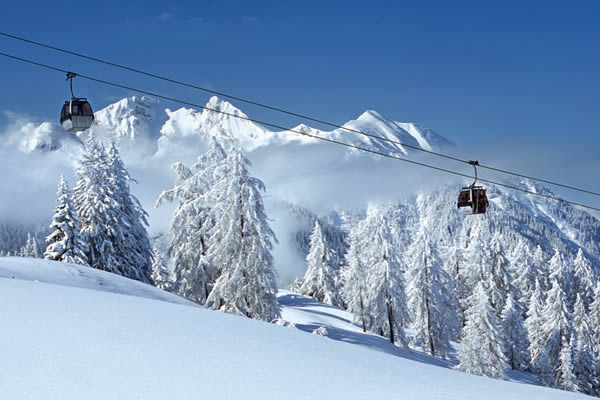 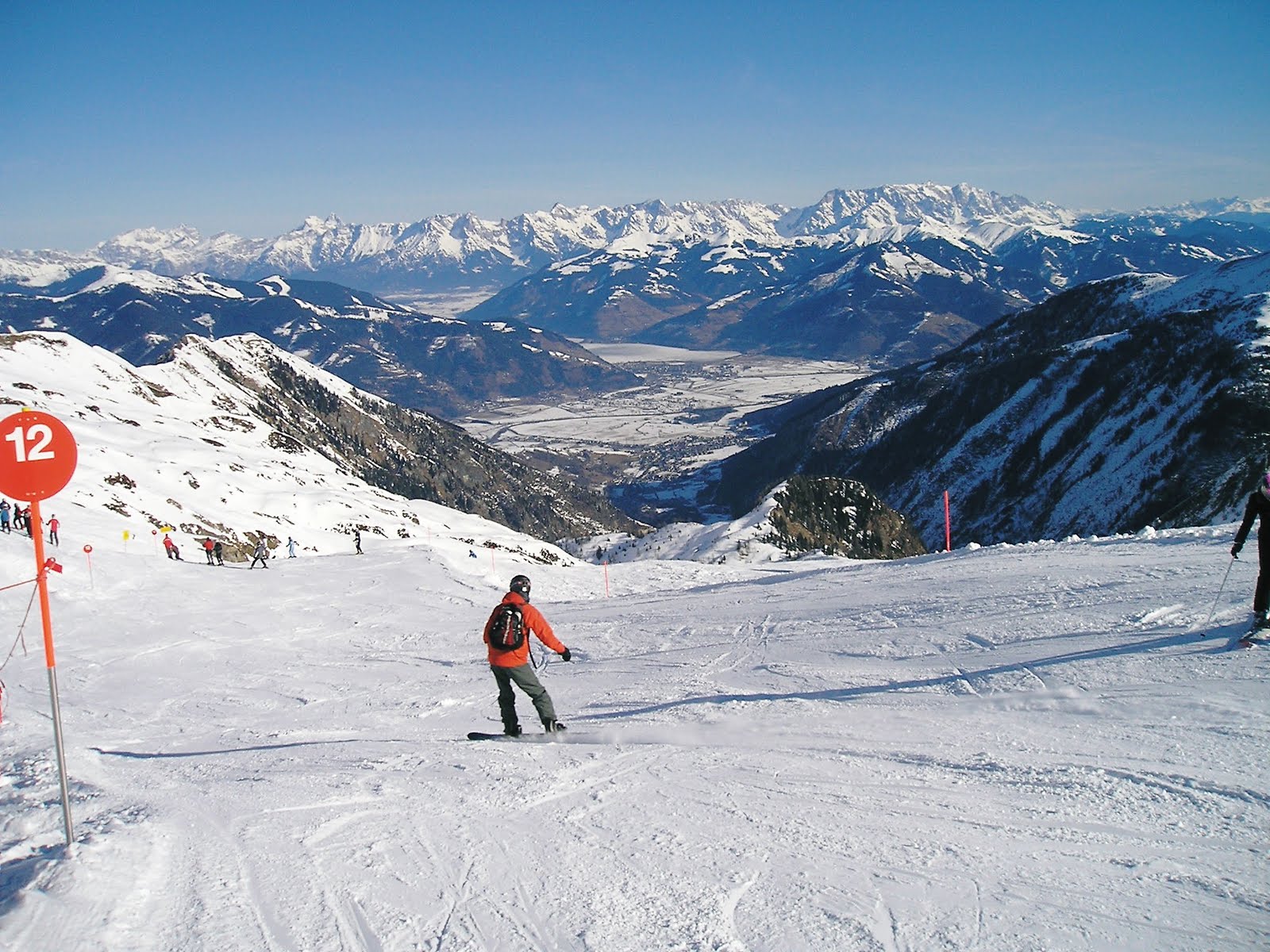 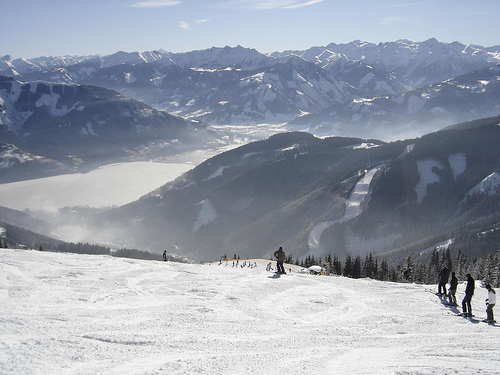 “TAKE CAMERAS”
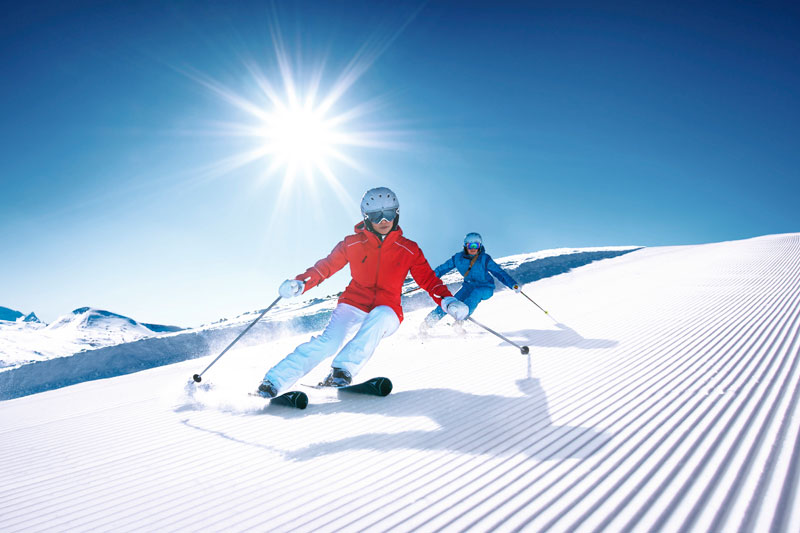 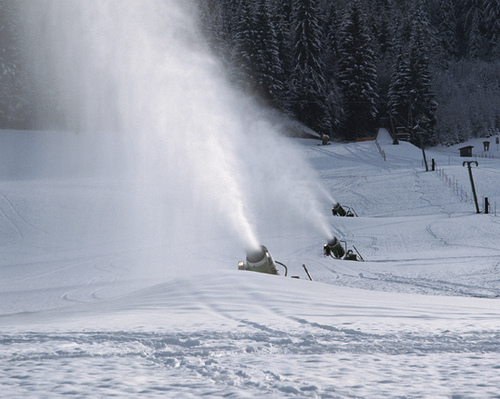 90% COVERED WITH SNOW CANNONS
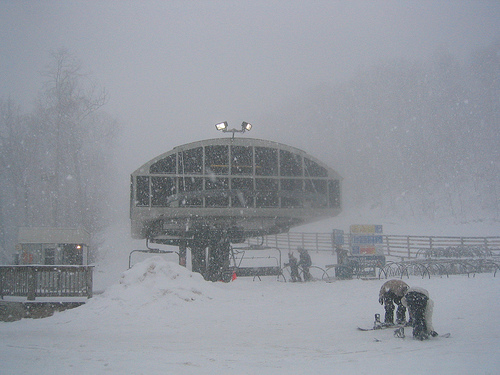 NOT ALWAYS BLUE SKIES!!
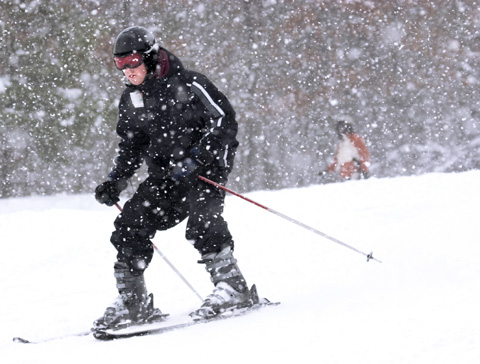 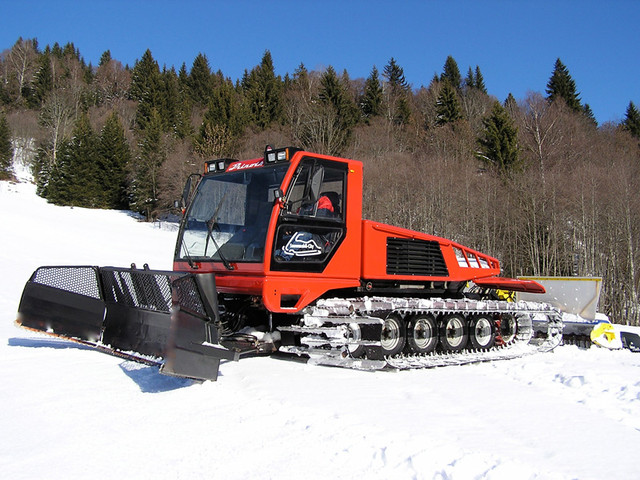 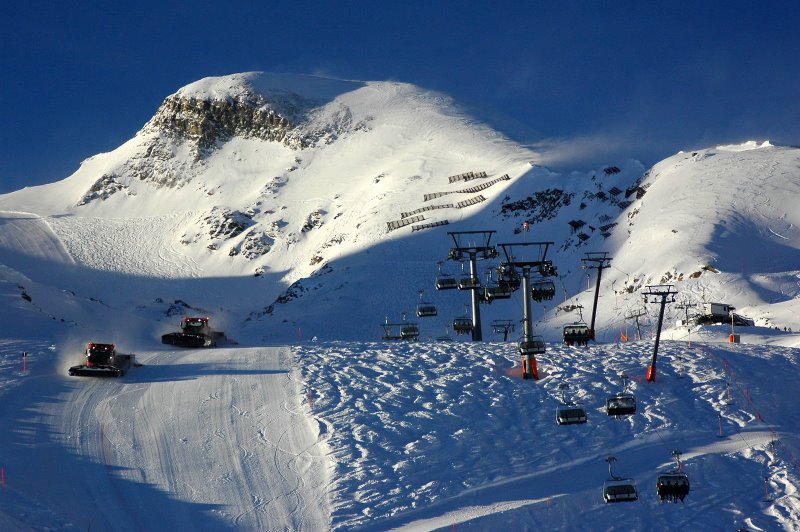 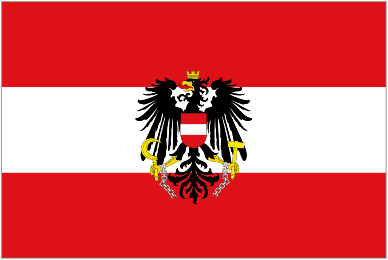 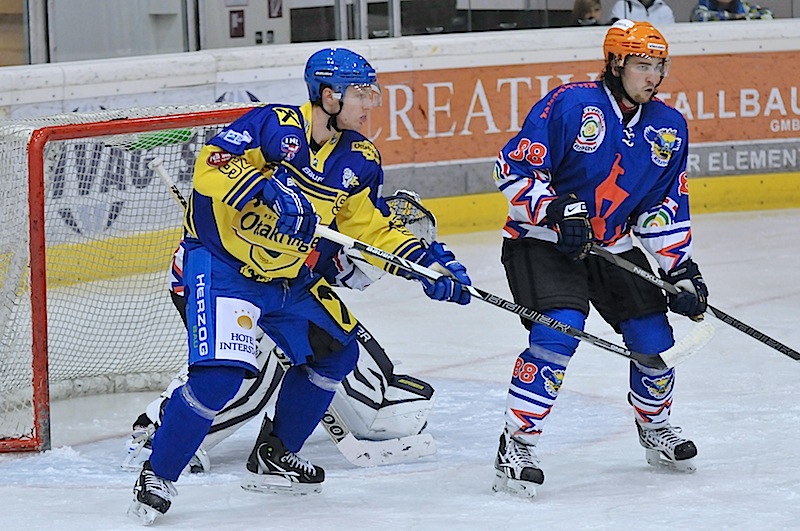 Après Ski
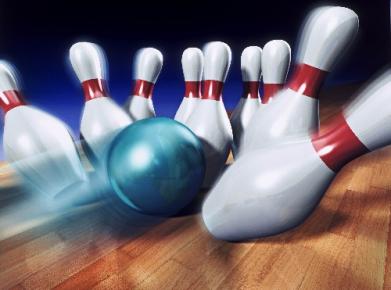 Apres Ski activities   Quiz  swimming, disco, ski show , pizza night, bowling,  curling,  ice hockey match
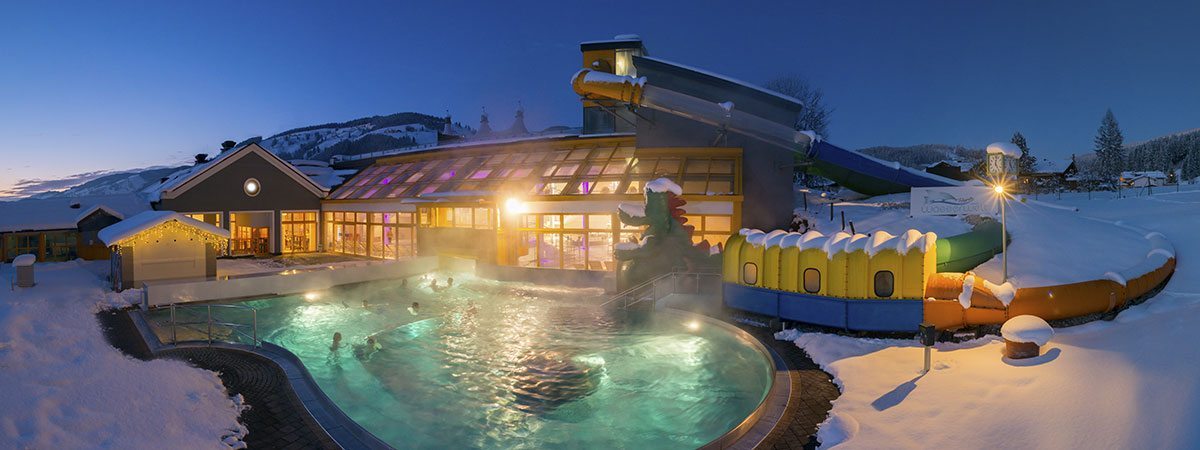 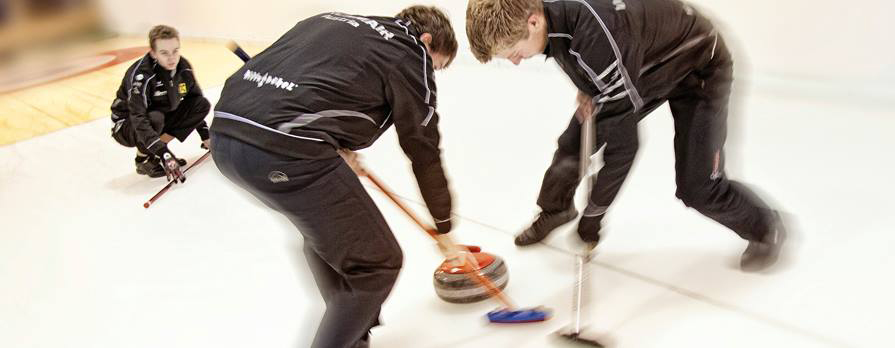 Any questions?